Методические рекомендации по подготовке к ОГЭ по математике
Задания 6-15
Этапы подготовки к ОГЭ по математике
1. Формирование и отработка навыков решения заданий, соответствующих содержанию экзаменационной работы:
а) отбор и прорешивание прототипов каждого задания;
б) решение аналогов к каждому заданию.
2. Отработка навыков с помощью тематических диагностических работ, тематических тренингов и т.д. 
3. Решение вариантов.
Отбор прототипов
Сайты, позволяющие проводить отбор заданий в соответствии со структурой экзаменационной работы: 	https://math-oge.sdamgia.ru/
https://ege-study.ru/ru/oge/
https://www.time4math.ru/oge
Отбор прототипов
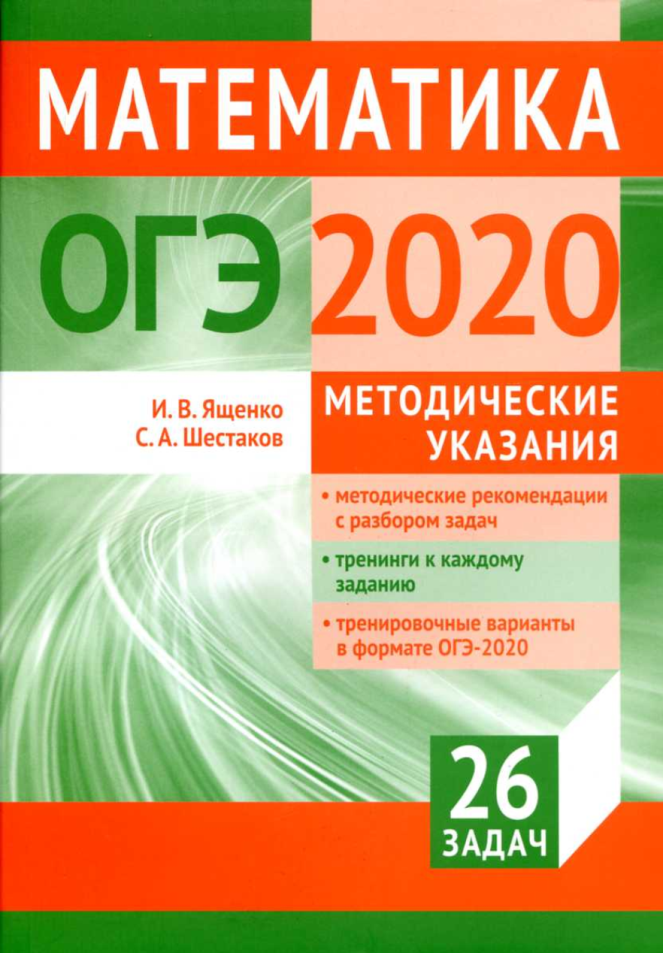 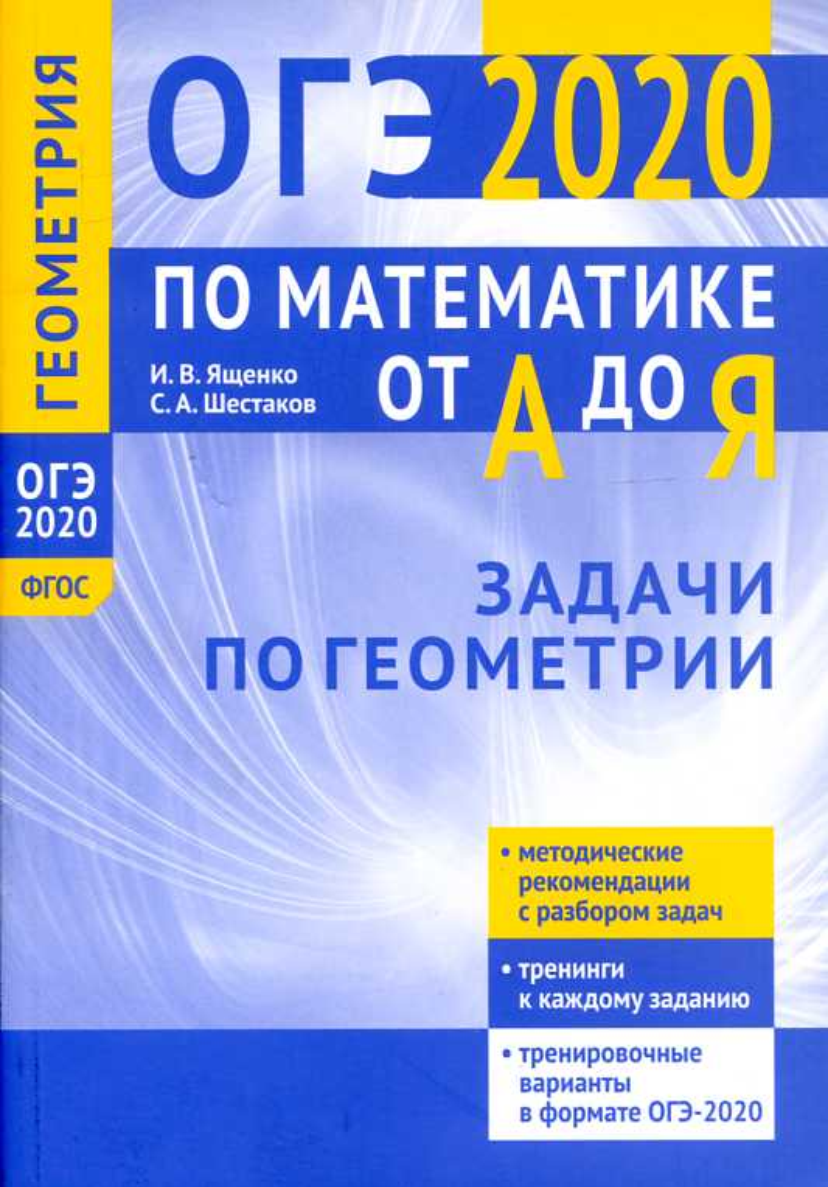 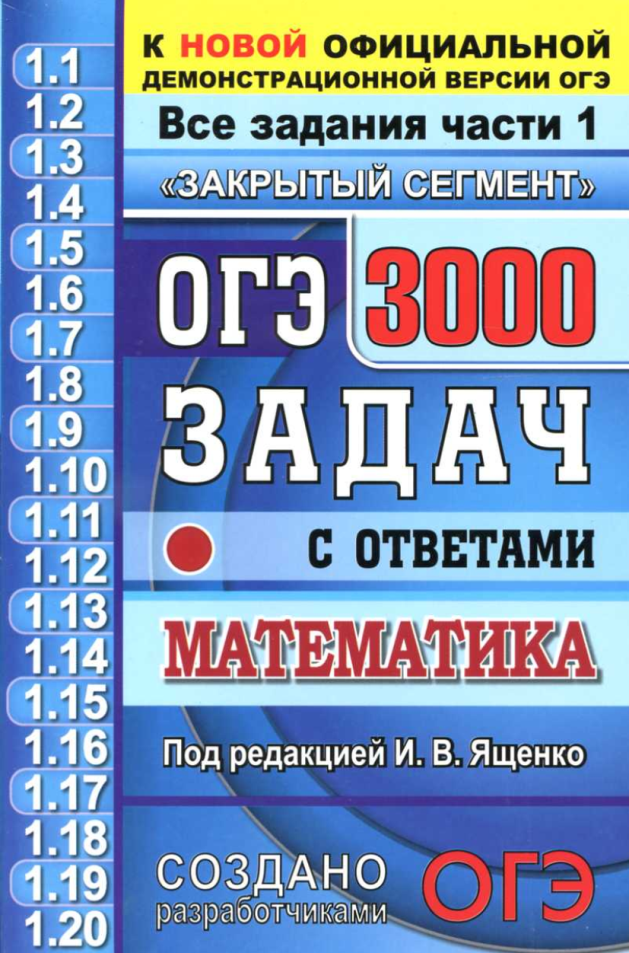 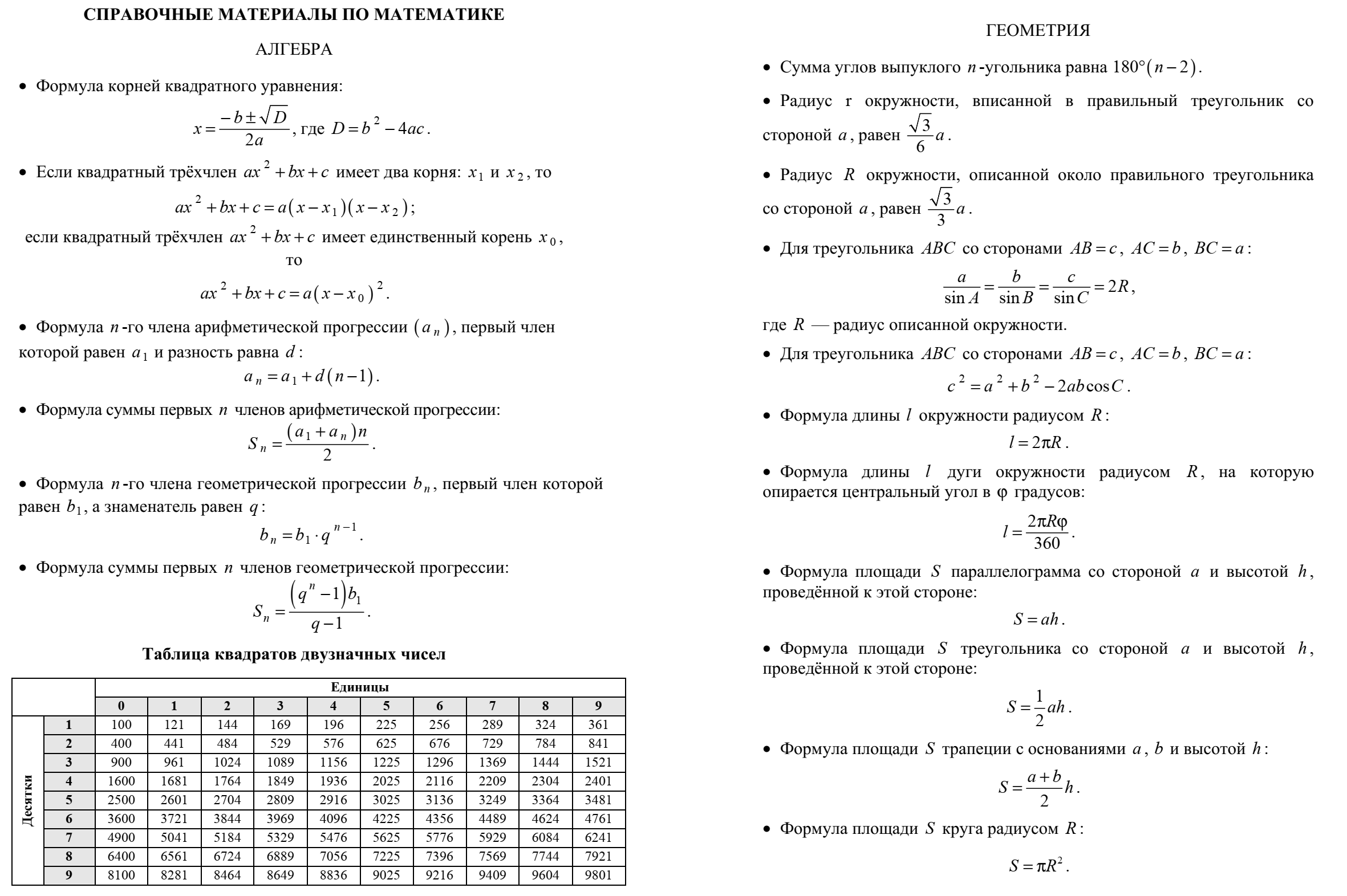 Задание №6
Задние 6 ОГЭ по математике представляет собой задачу на арифметические действия с дробями – как десятичными, так и обыкновенными.
Примеры задания №6
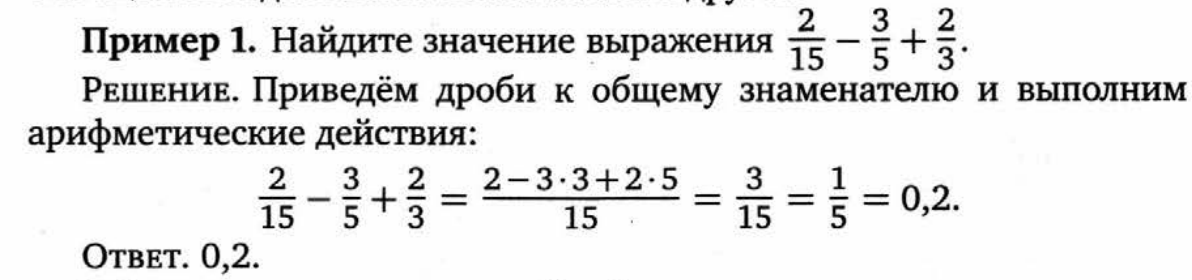 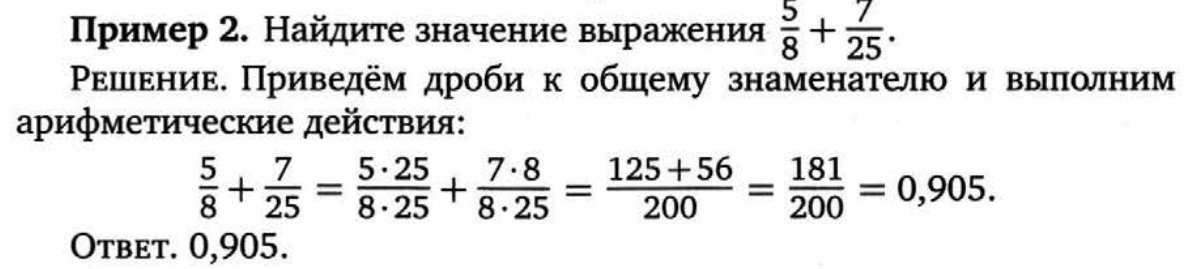 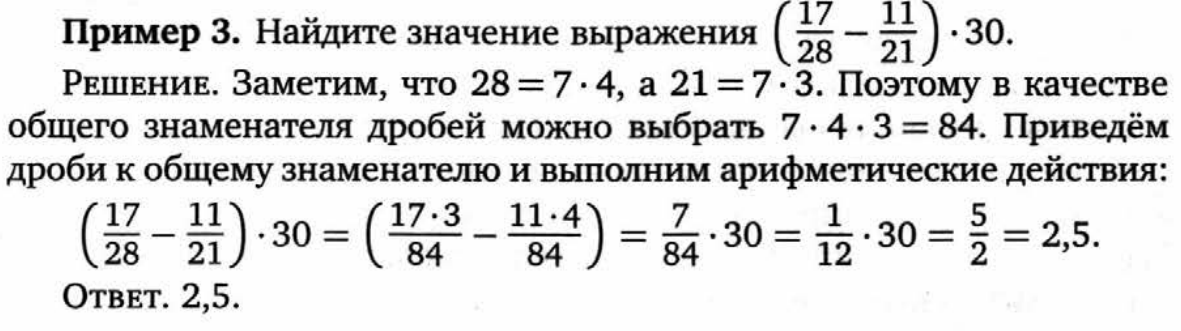 Примеры задания №6
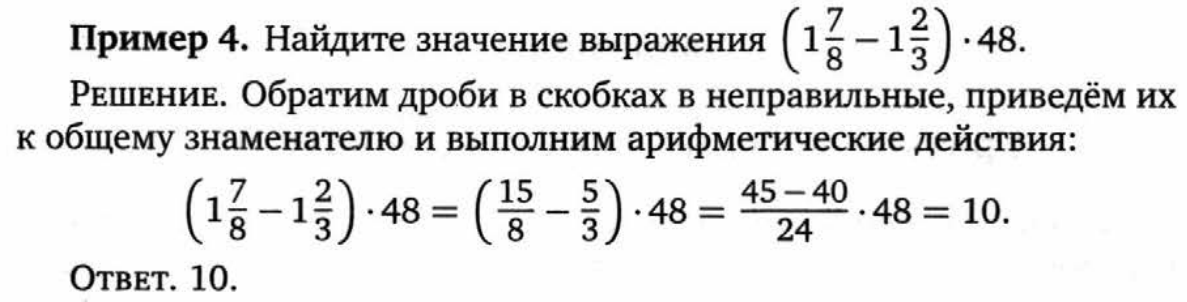 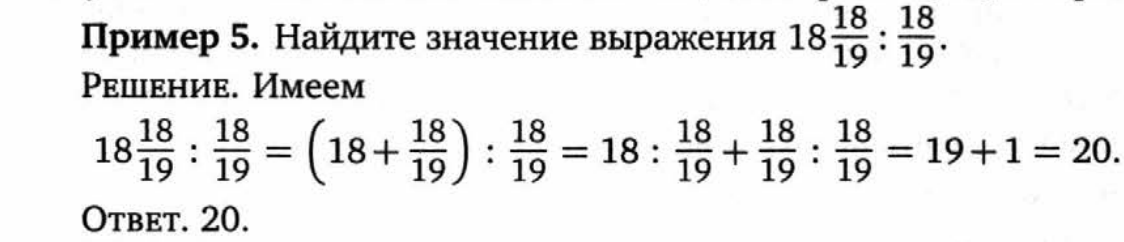 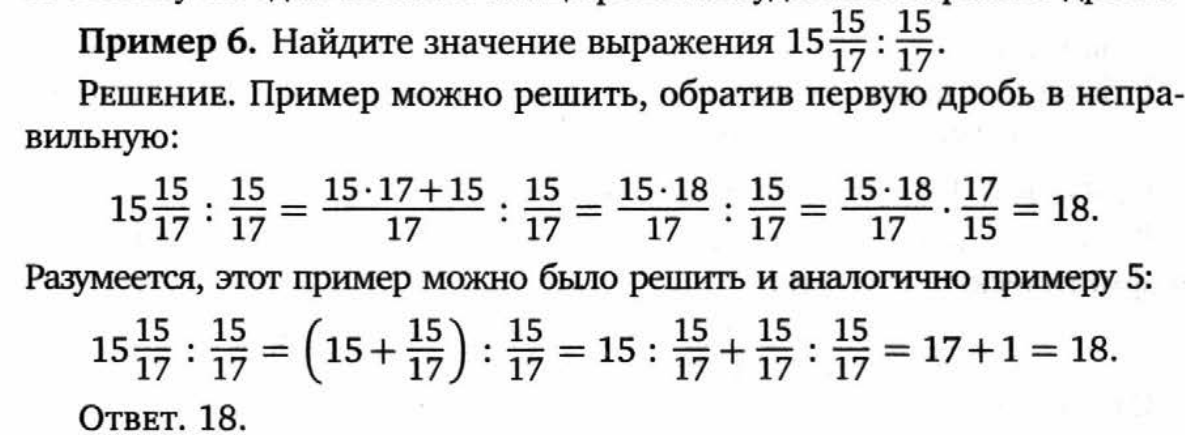 Примеры задания №6
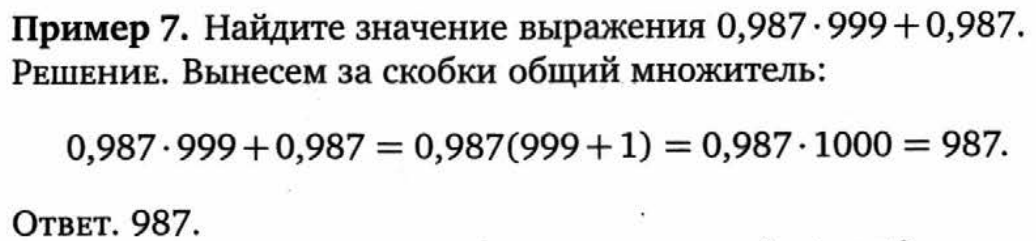 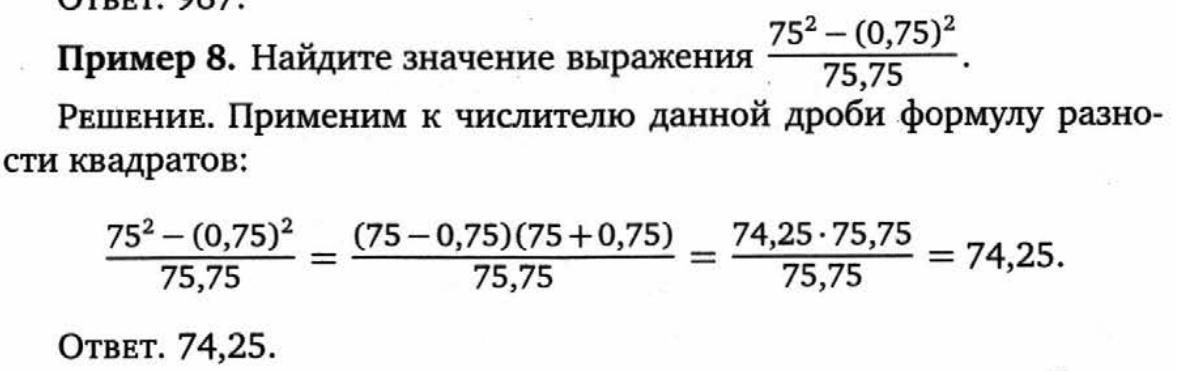 Прототипы задания №6
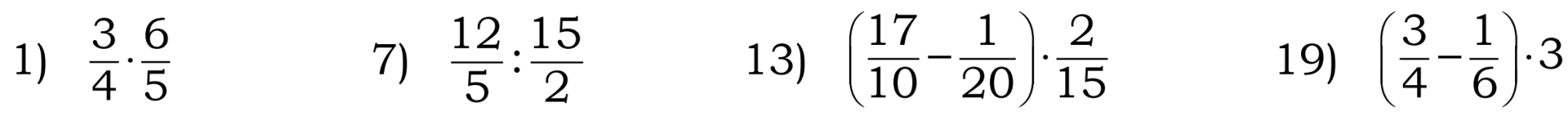 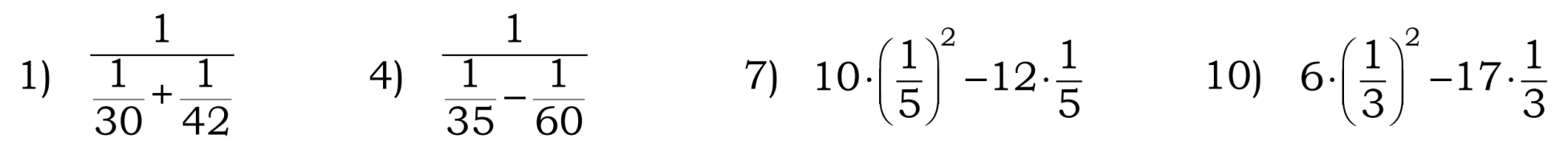 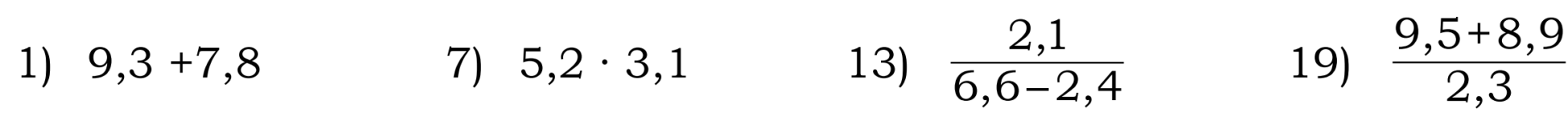 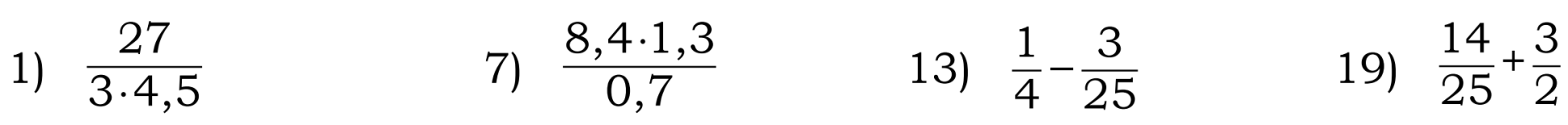 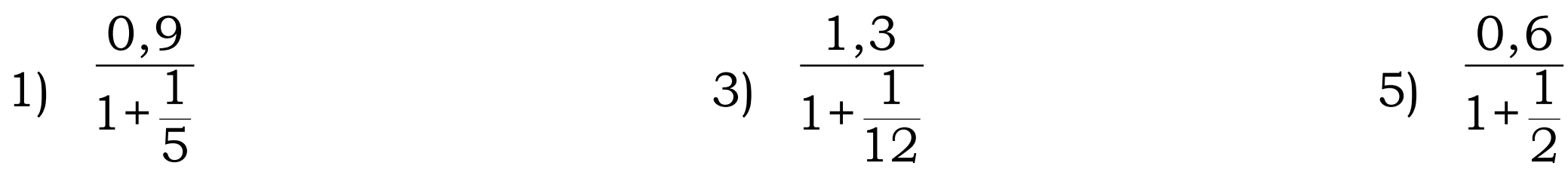 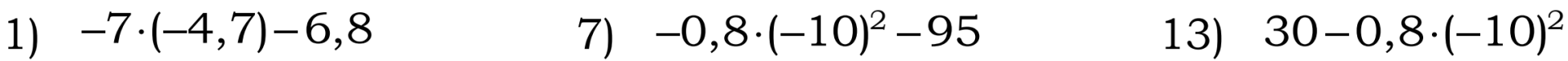 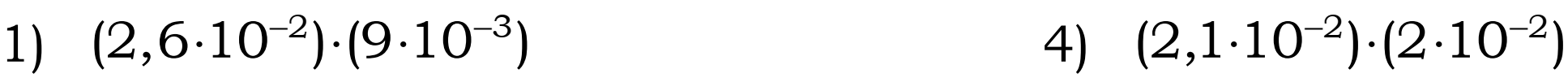 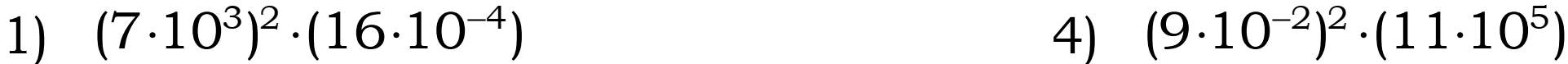 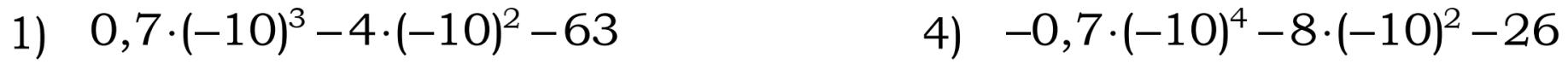 Задание №7
Задание №7 ОГЭ по математике представляет собой задачу на взаимное расположение чисел на координатной прямой, их сравнение и оценку.
Примеры задания №7
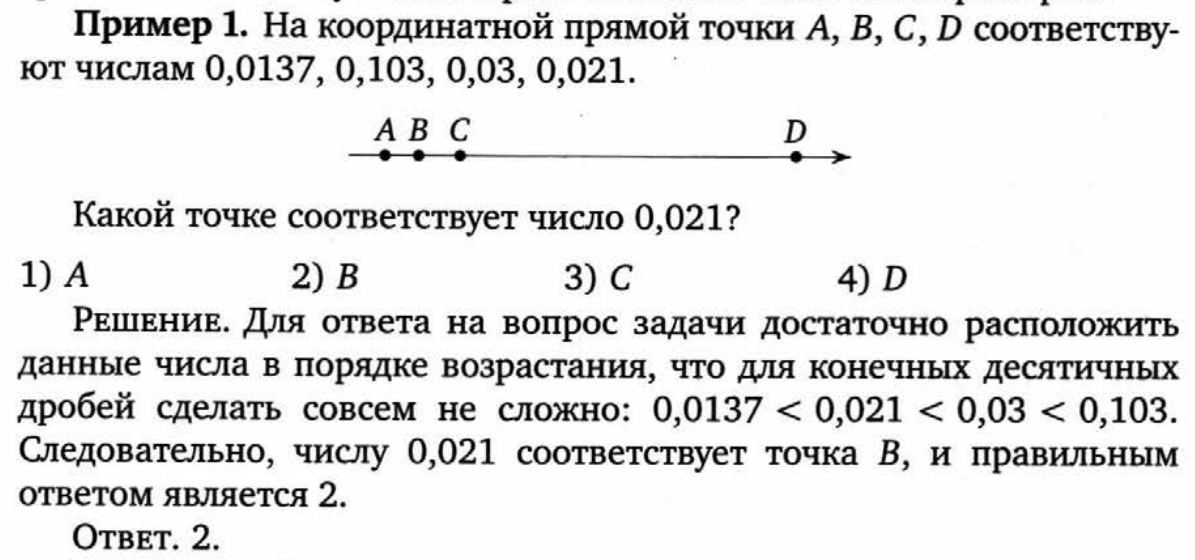 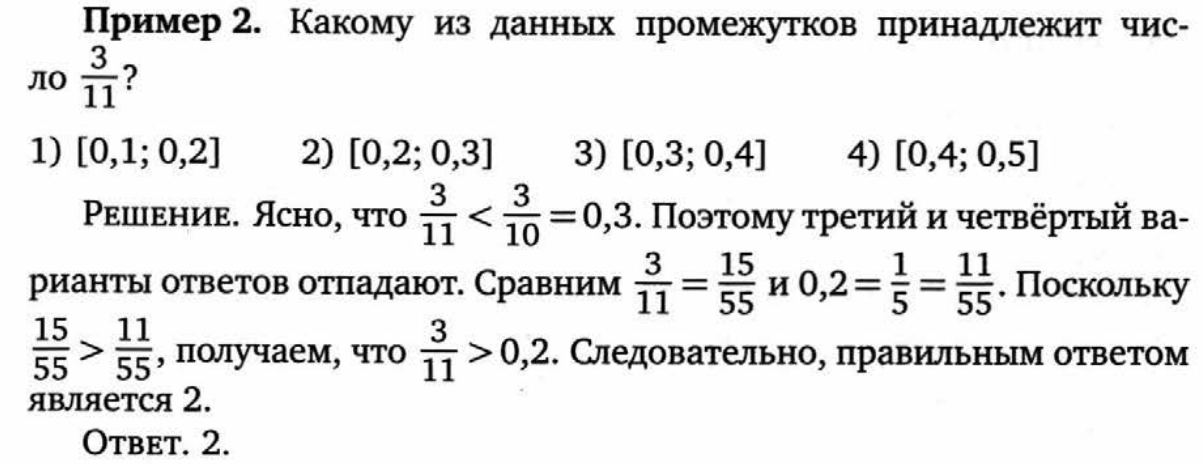 Примеры задания №7
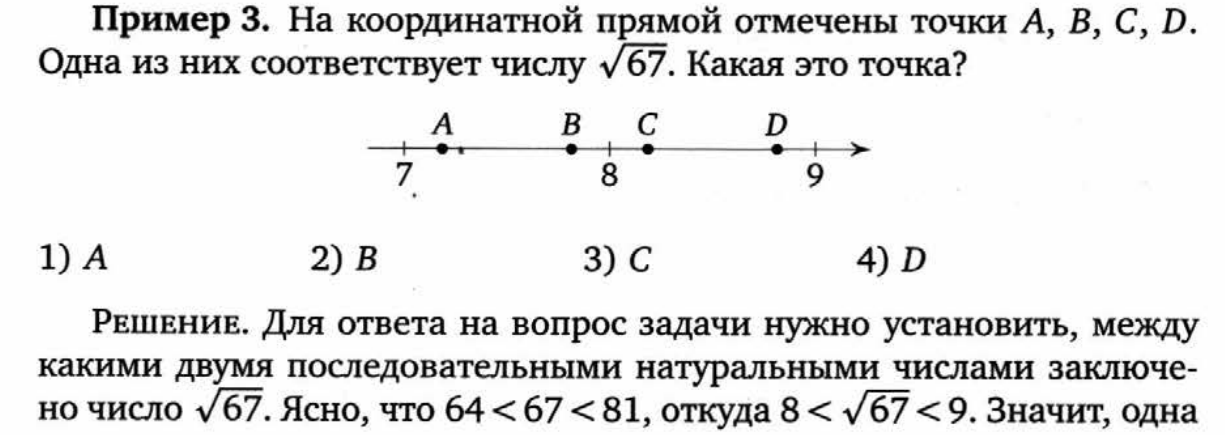 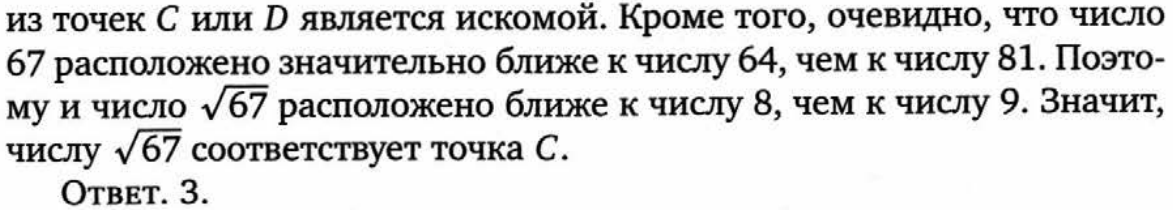 Прототипы задания №7
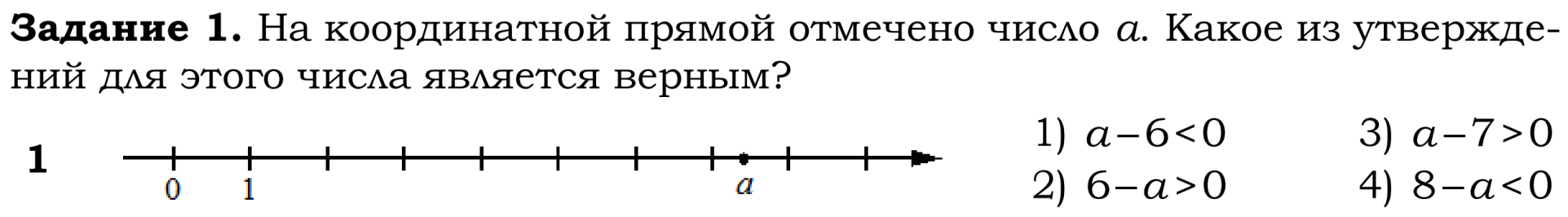 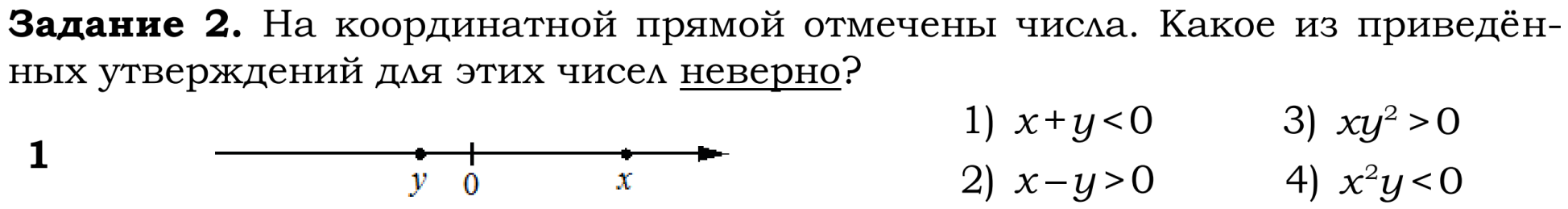 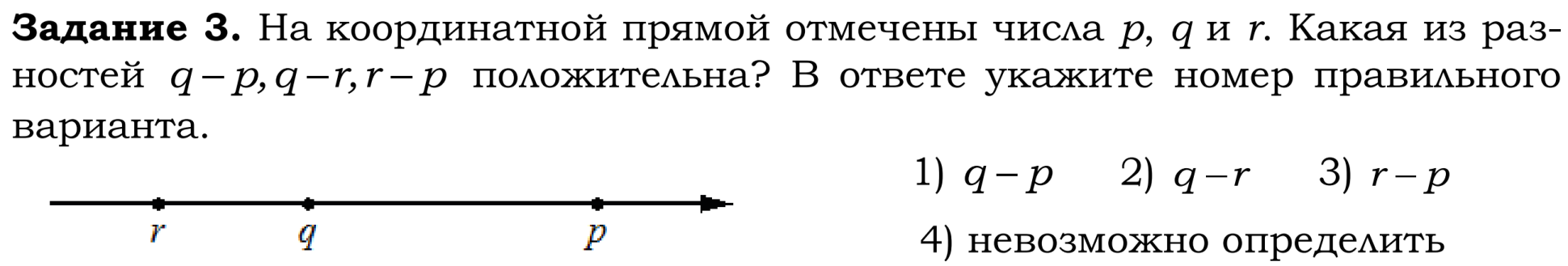 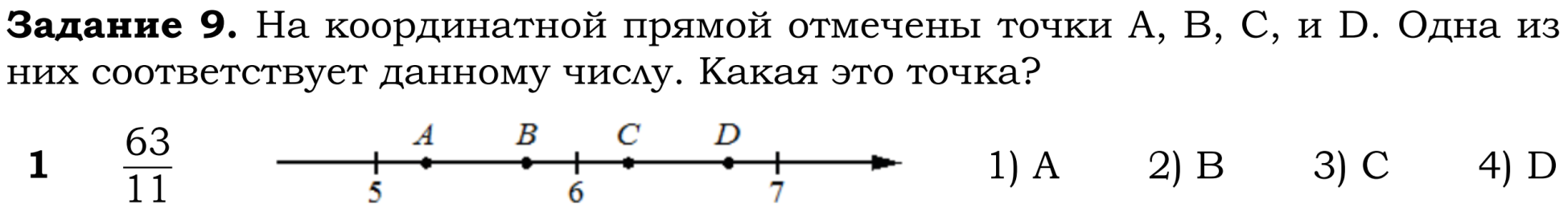 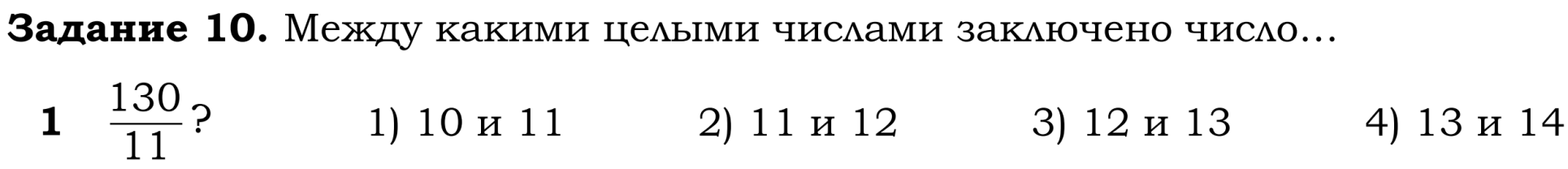 Прототипы задания №7
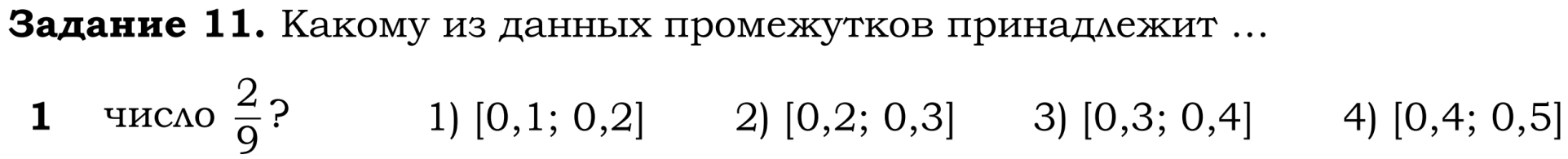 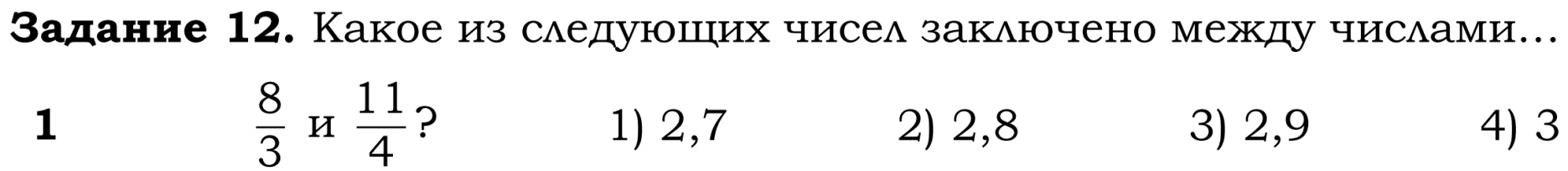 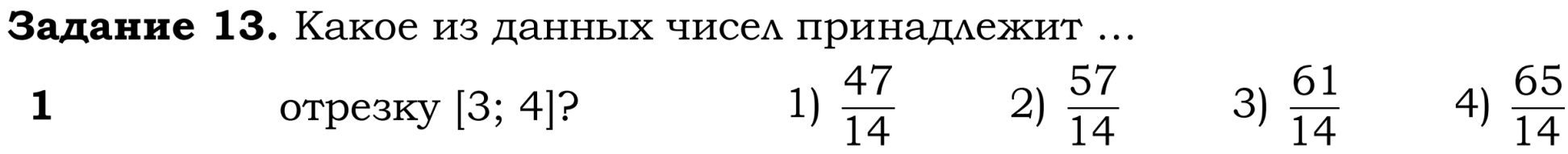 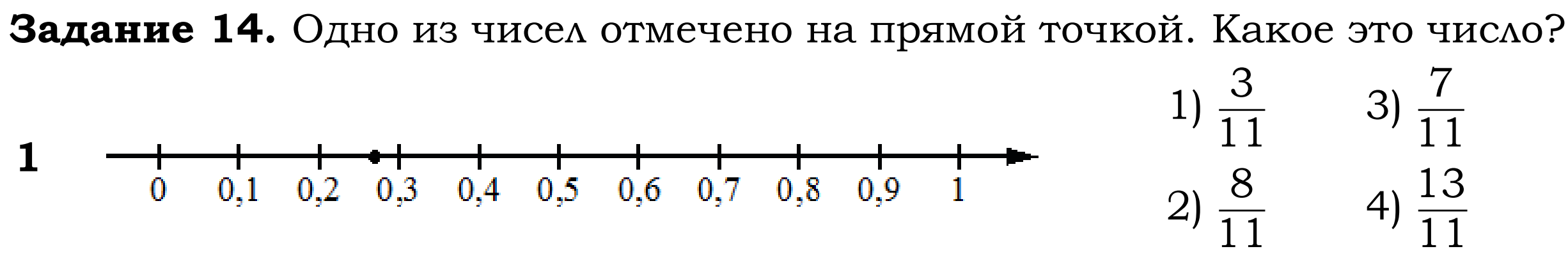 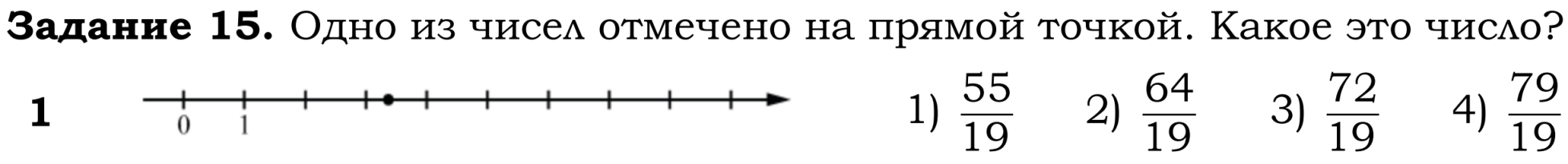 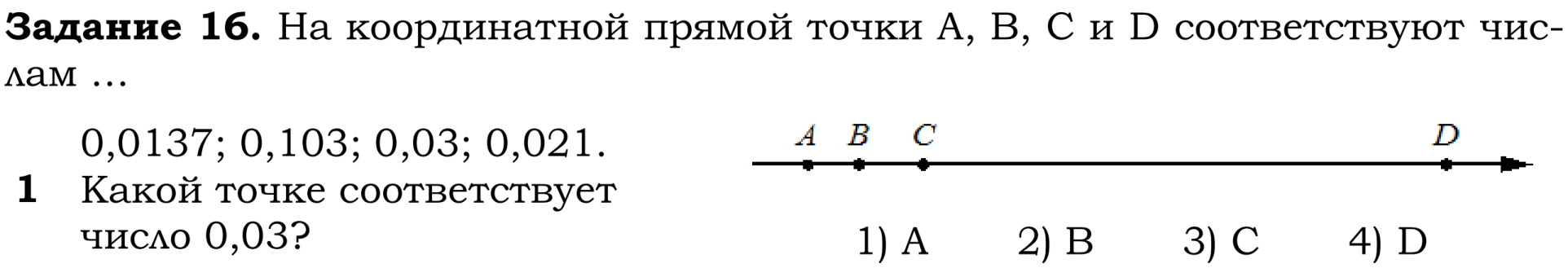 Прототипы задания №7
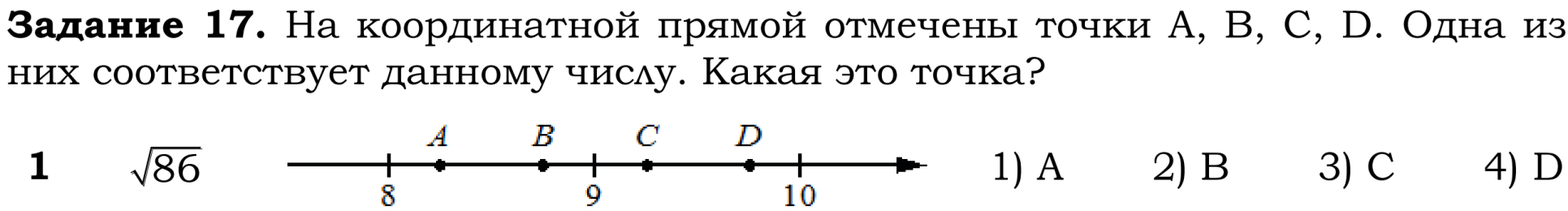 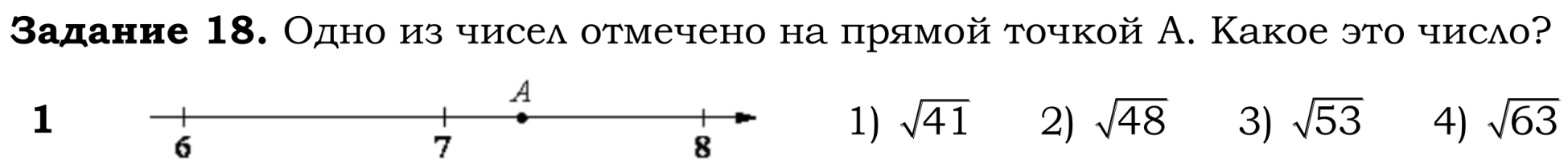 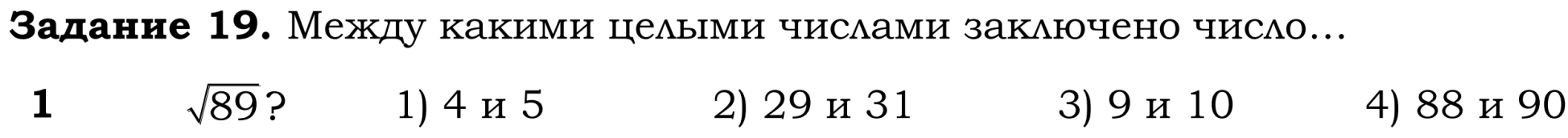 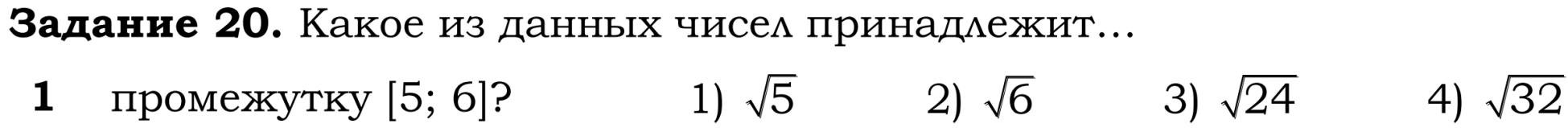 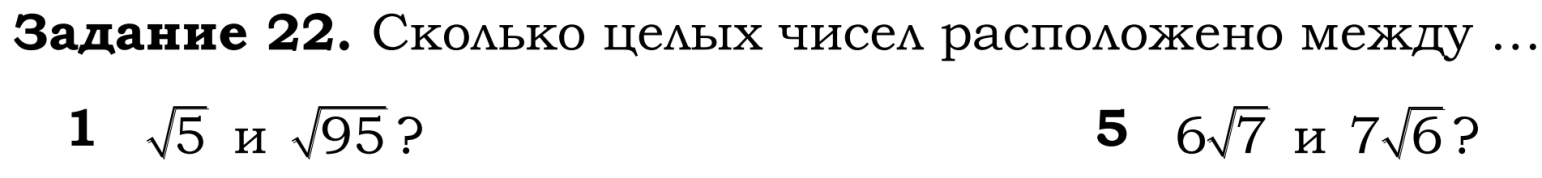 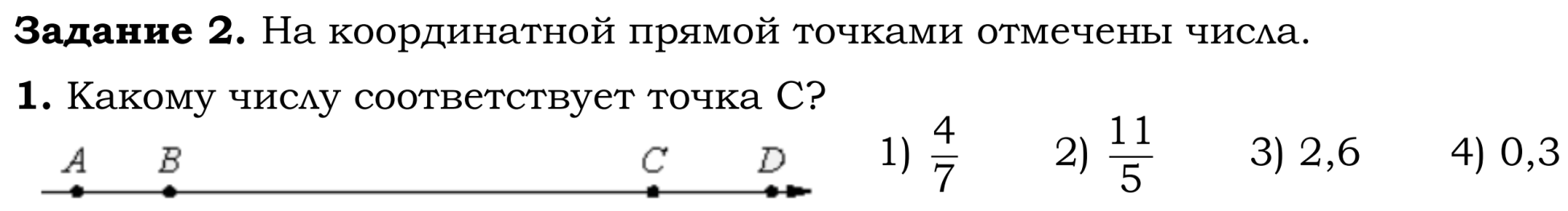 Задание №8
Задание 8 ОГЭ по математике относится к заданиям на преобразование числовых и буквенных выражений и вычисление их значений. Причем задания можно разделить на две группы: задания на действия с целыми степенями и задачи на действия с корнями.
Примеры задания №8
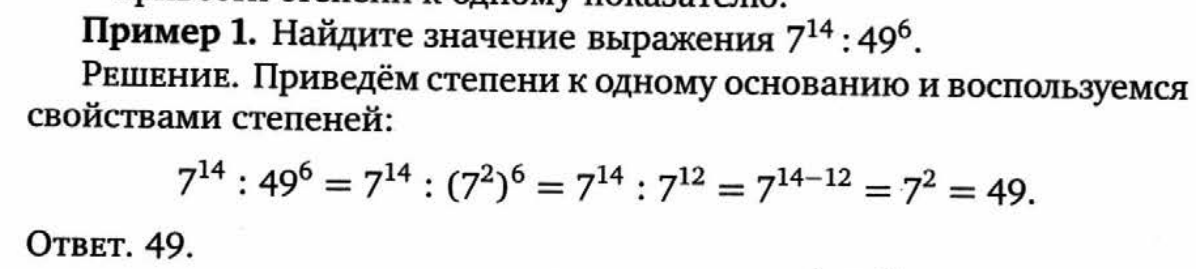 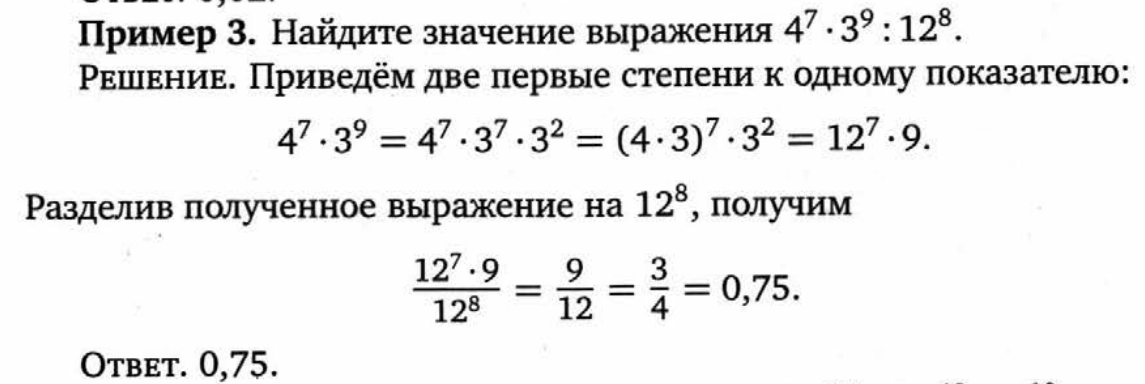 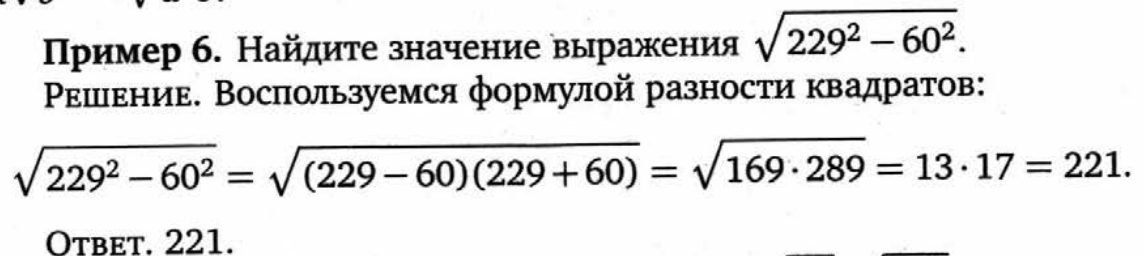 Прототипы задания №8
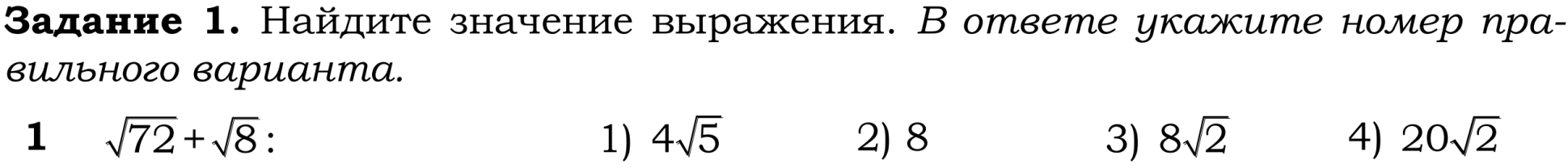 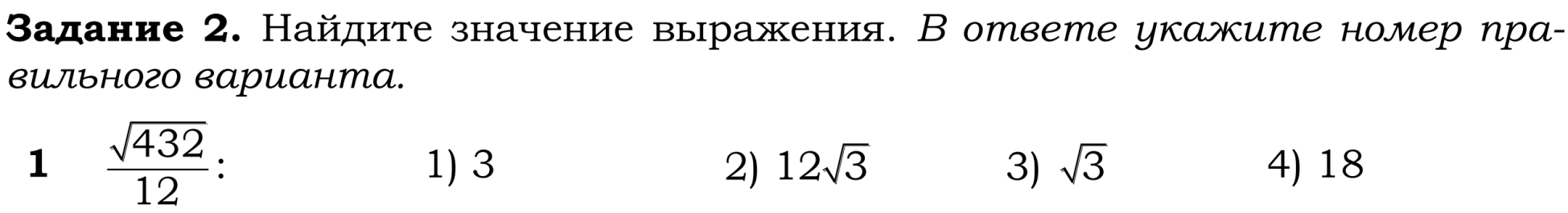 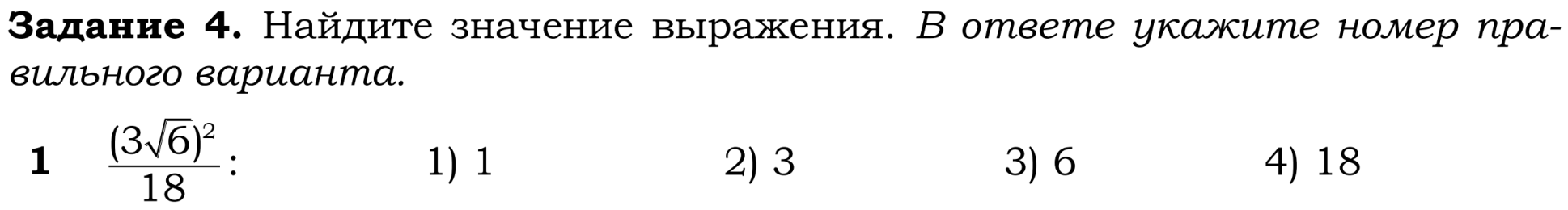 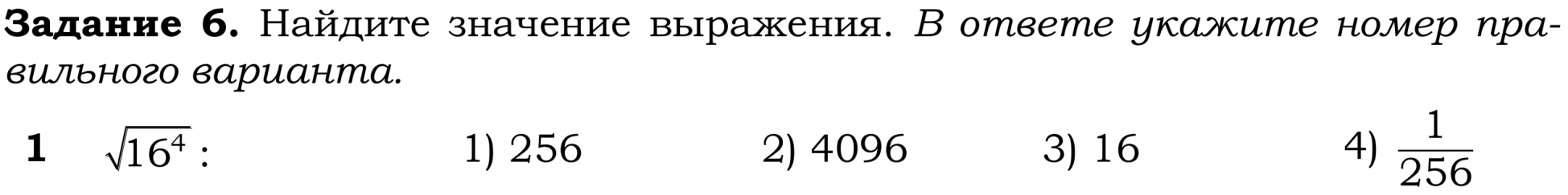 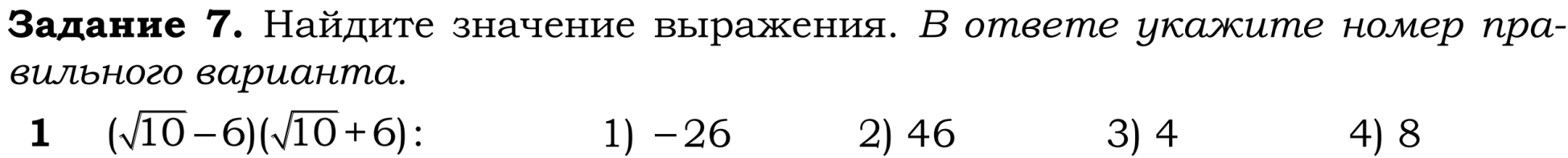 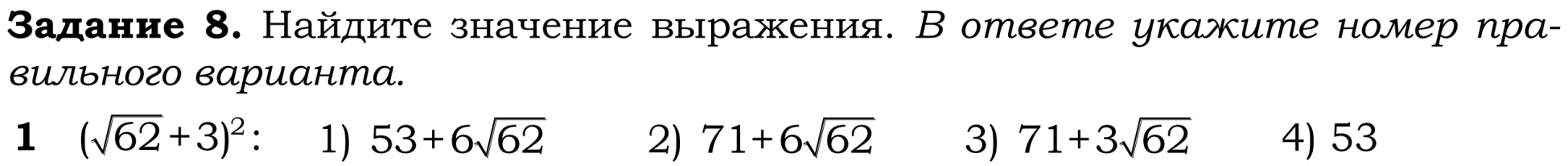 Прототипы задания №8
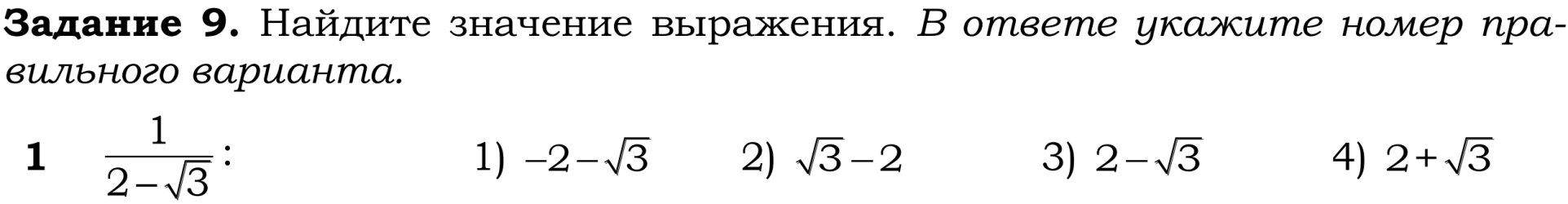 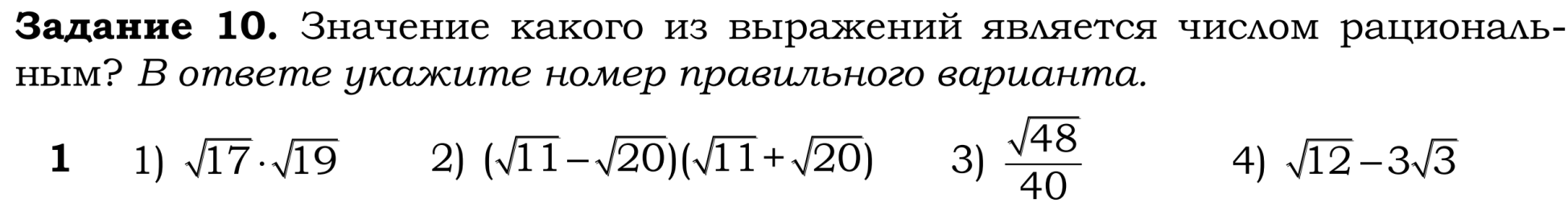 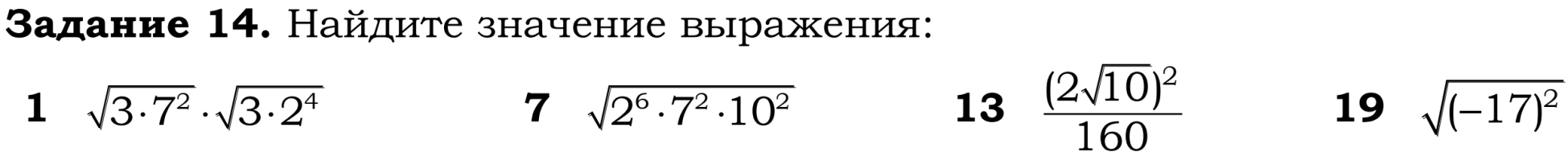 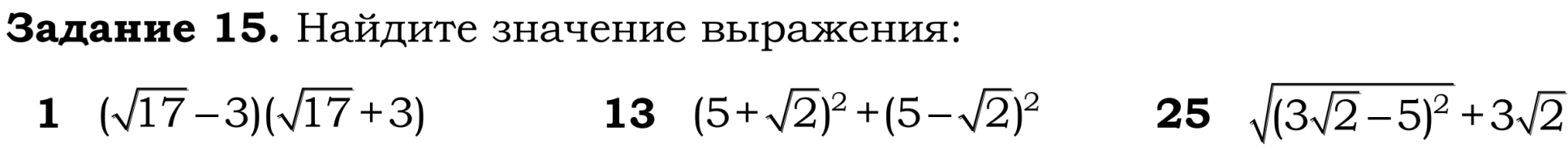 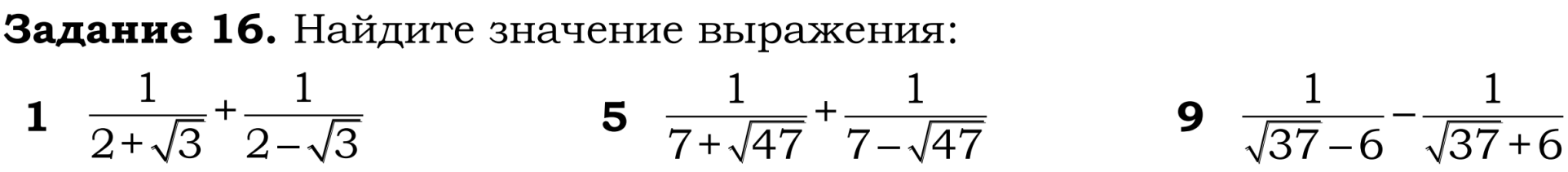 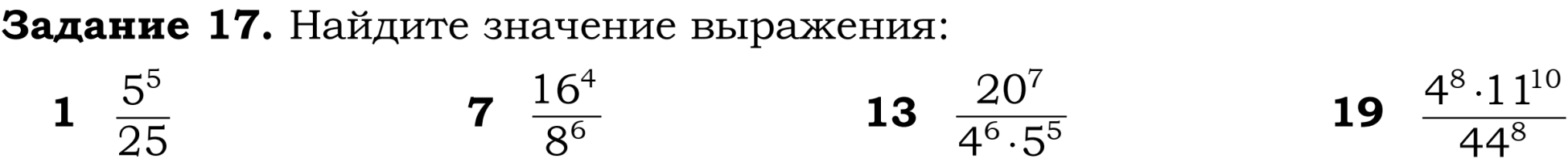 Прототипы задания №8
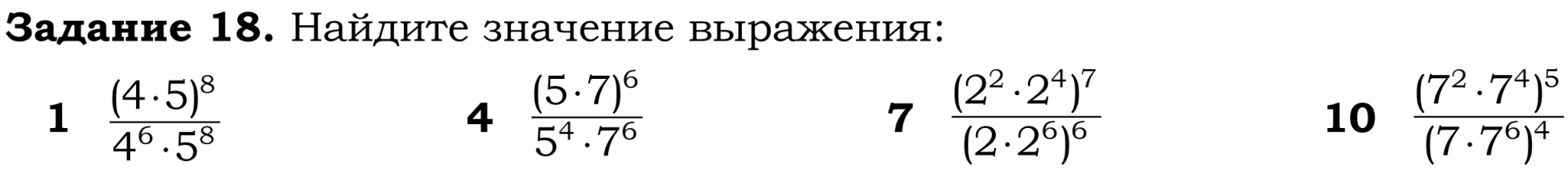 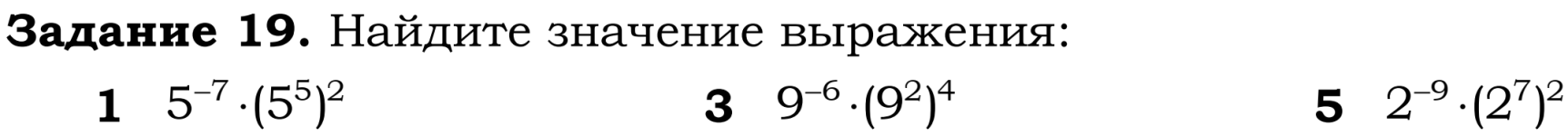 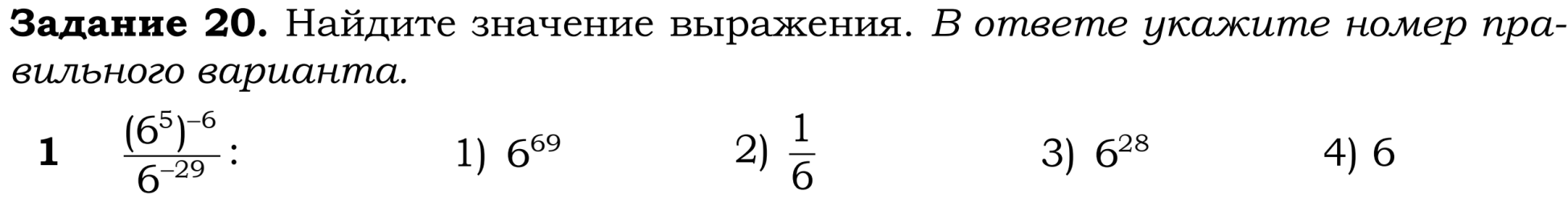 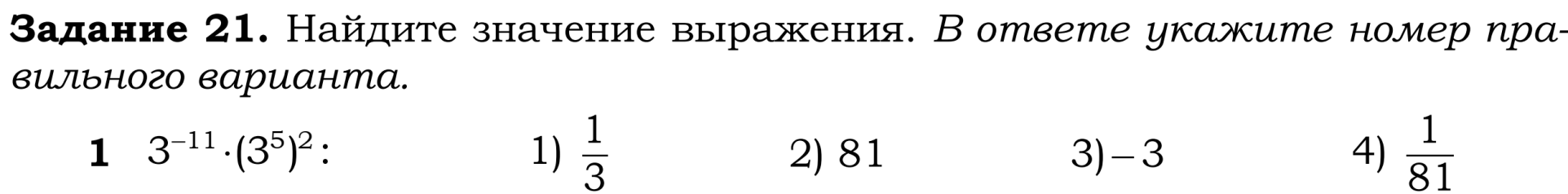 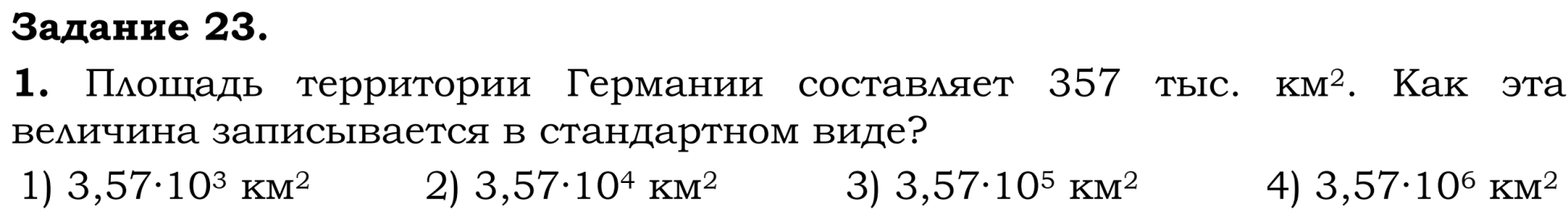 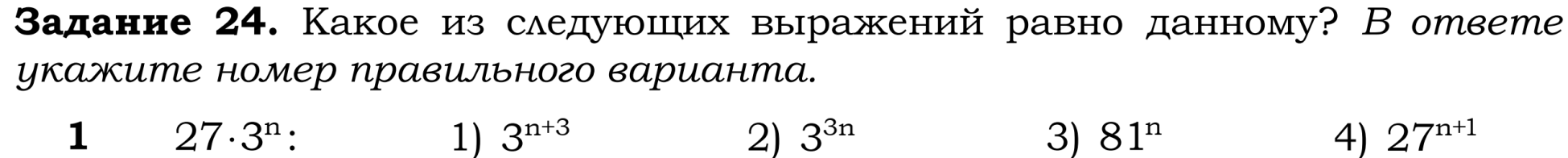 Задание №9
Задание 9 ОГЭ по математике представляет собой несложное рациональное уравнение – линейное, квадратное, дробно-рациональное. Квадратные уравнения представлены всеми типами: полные, неполные.
Прототипы задания №9
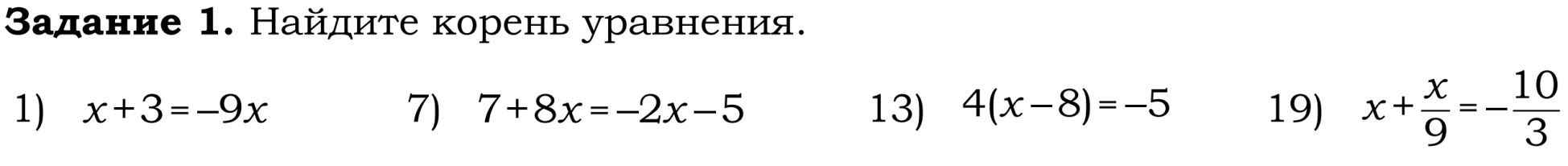 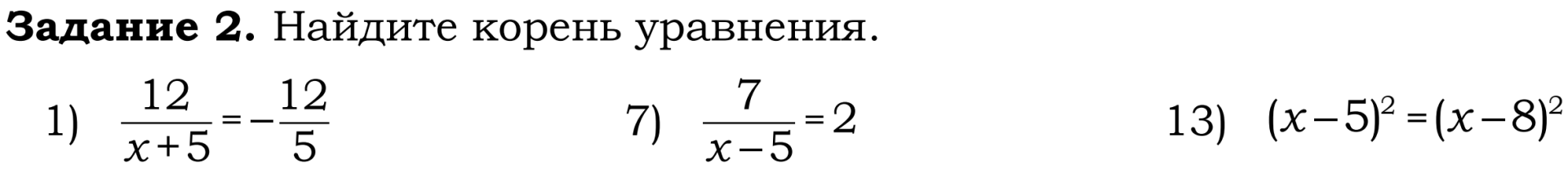 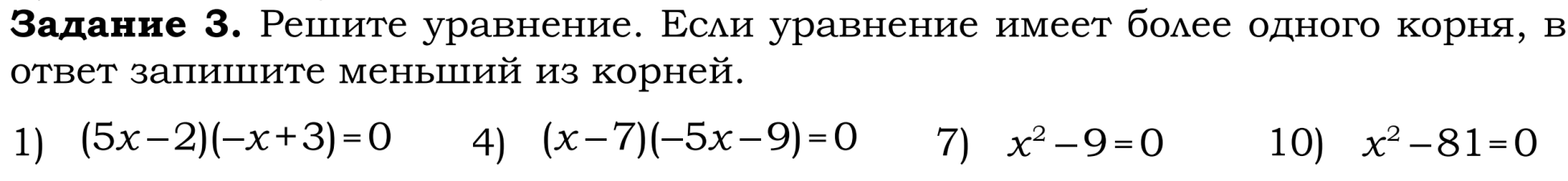 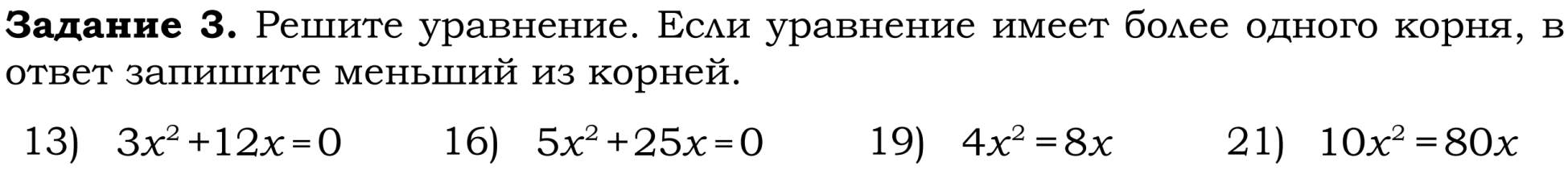 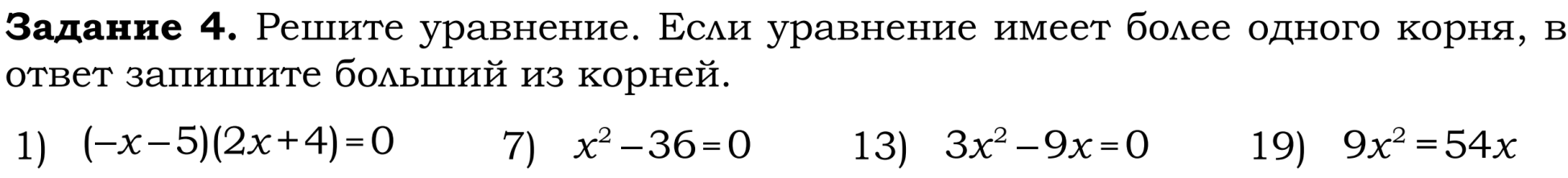 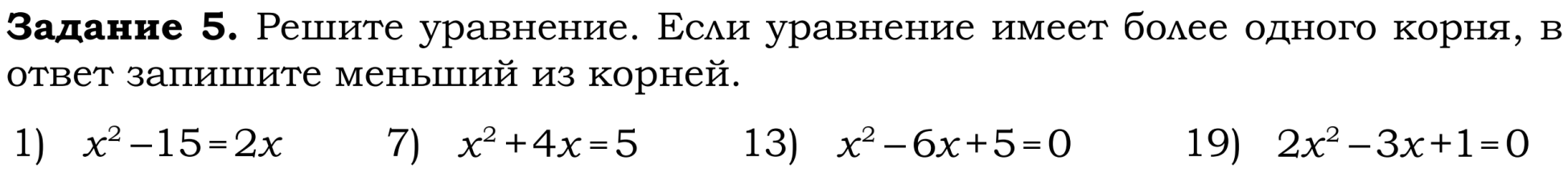 Задание №10
Задание 10 ОГЭ по математике – это простейшая задача на вычисление вероятности.
Примеры задания №10
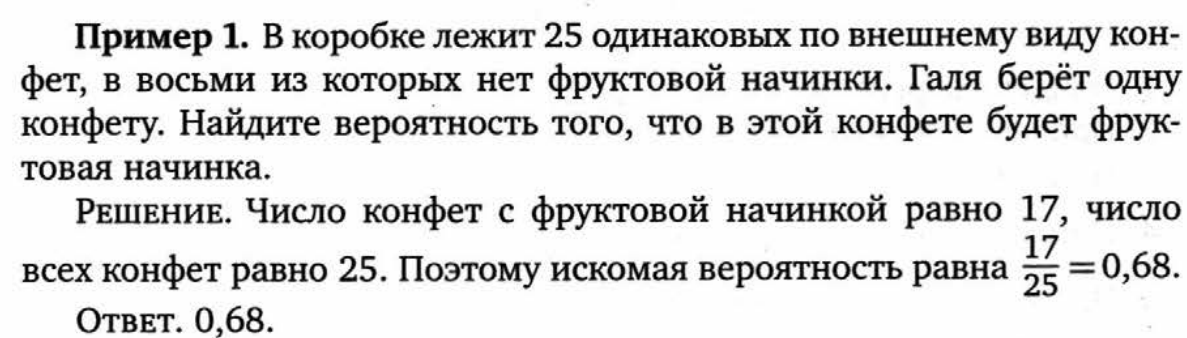 Прототипы задания №10
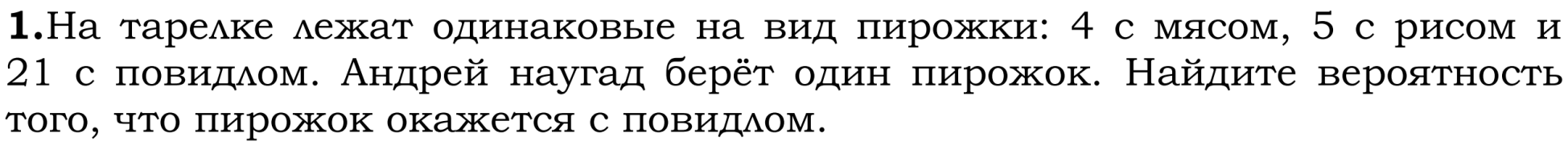 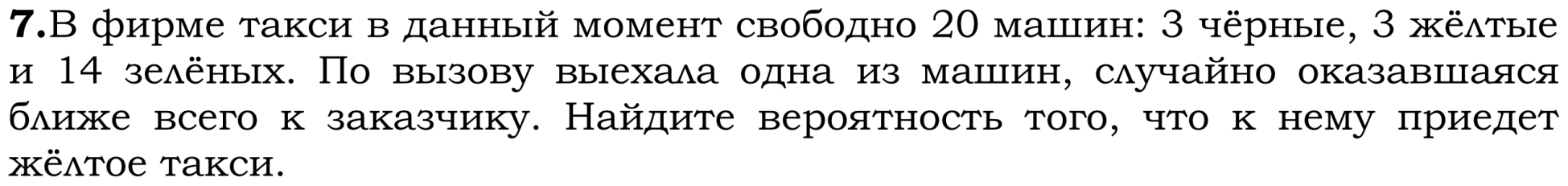 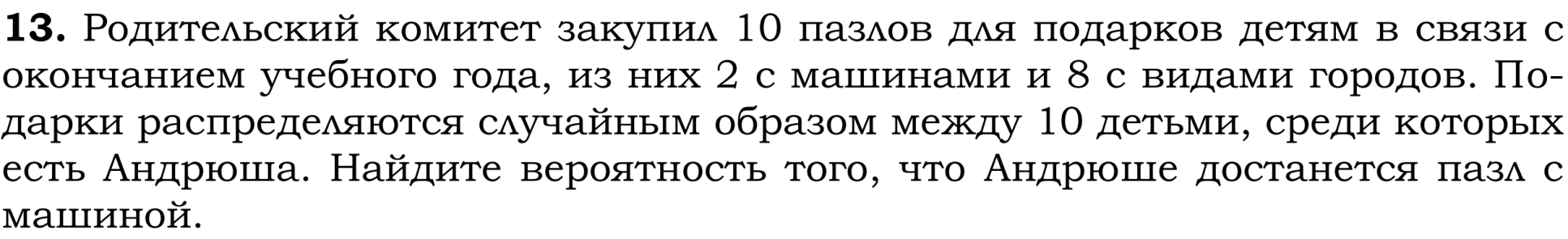 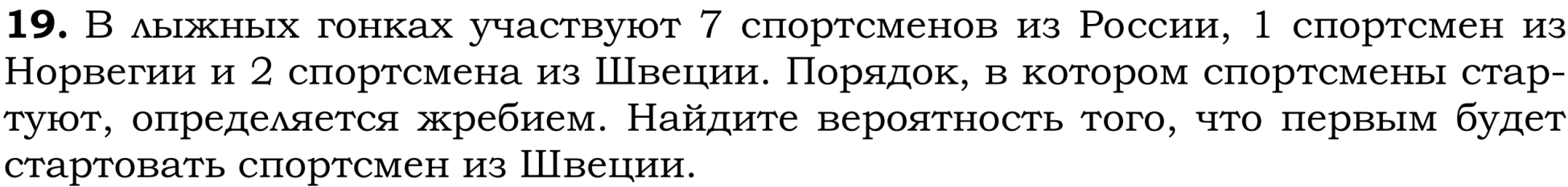 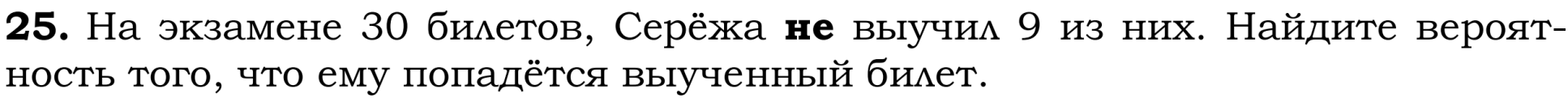 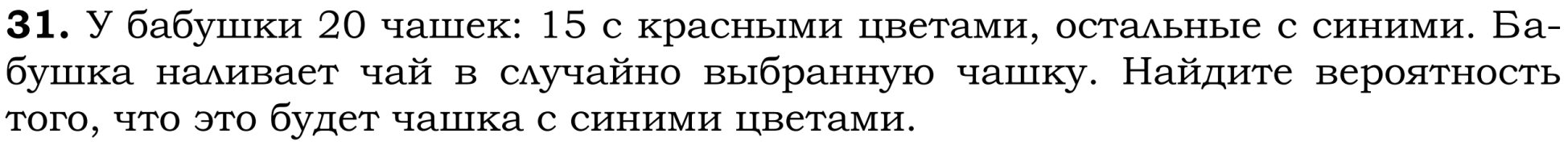 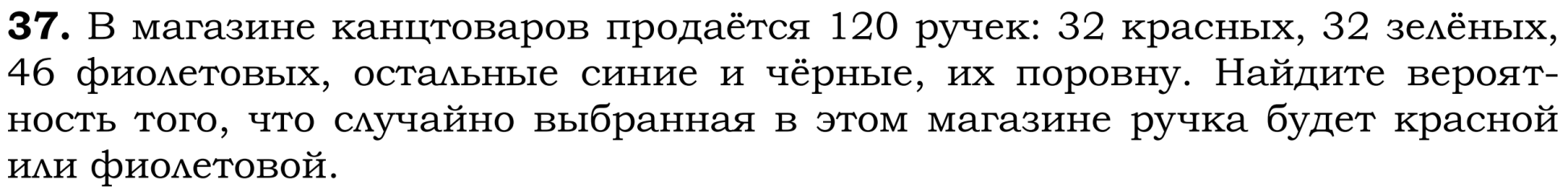 Задание №11
Задание 11 ОГЭ по математике связано с функциями и их графиками. В основном это задания на чтение графиков функций, содержащие вопросы о свойствах функций, задания в которых требуется установить соответствие между функциями, заданными формулами, и графиками этих функций.
Прототипы задания №11
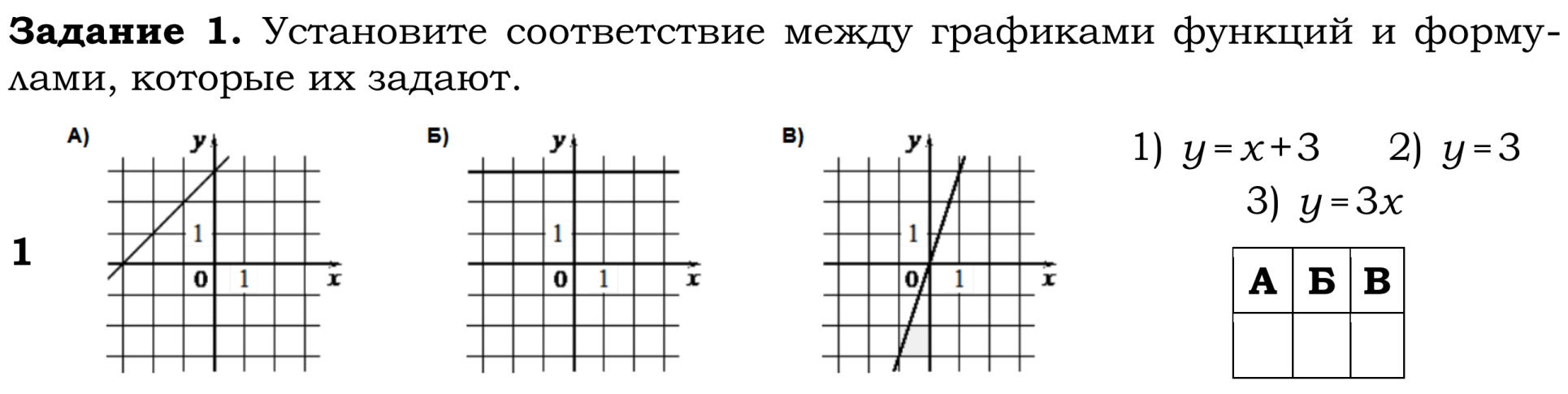 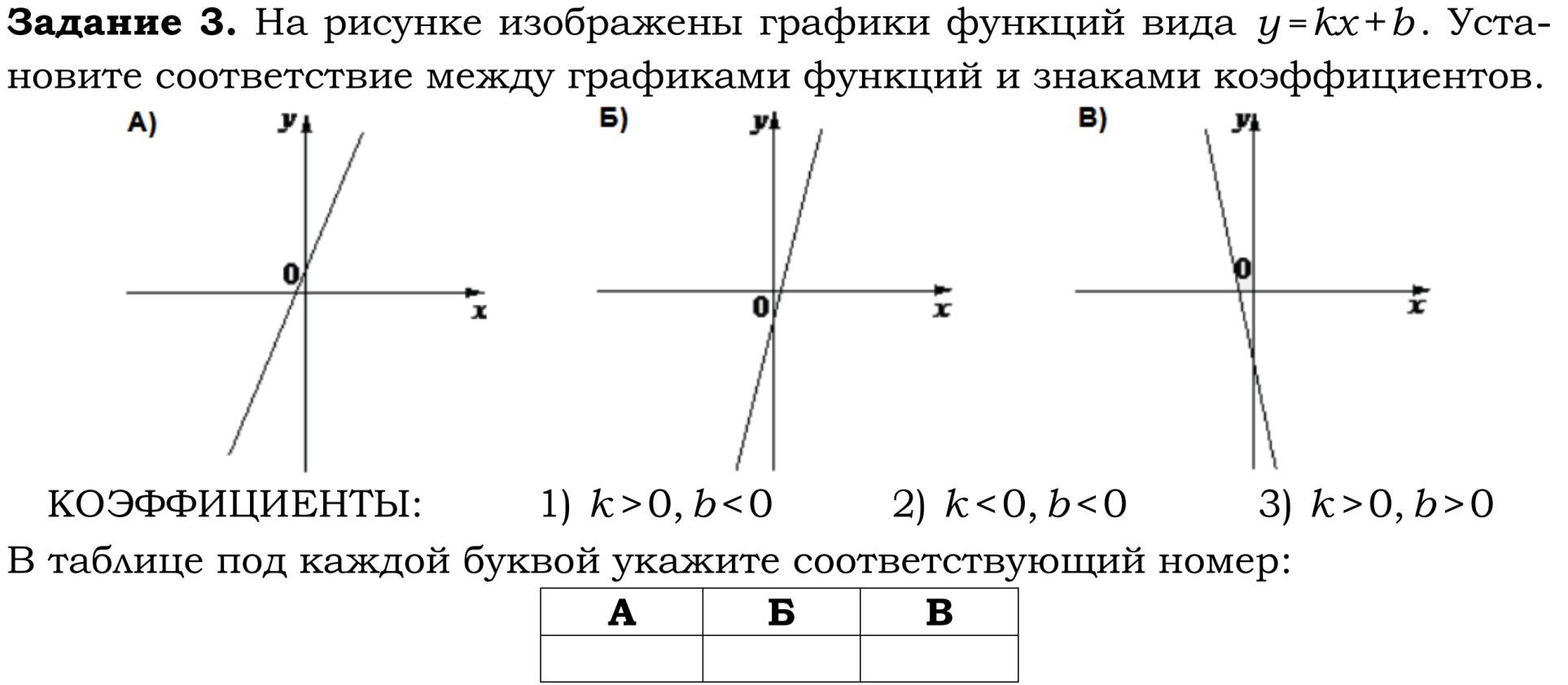 Прототипы задания №11
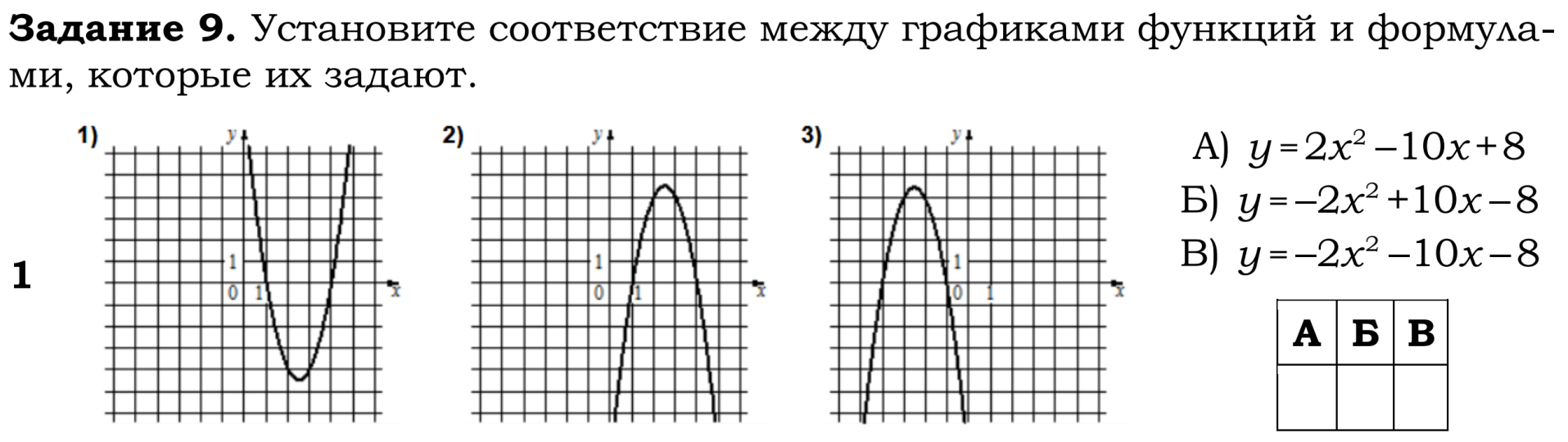 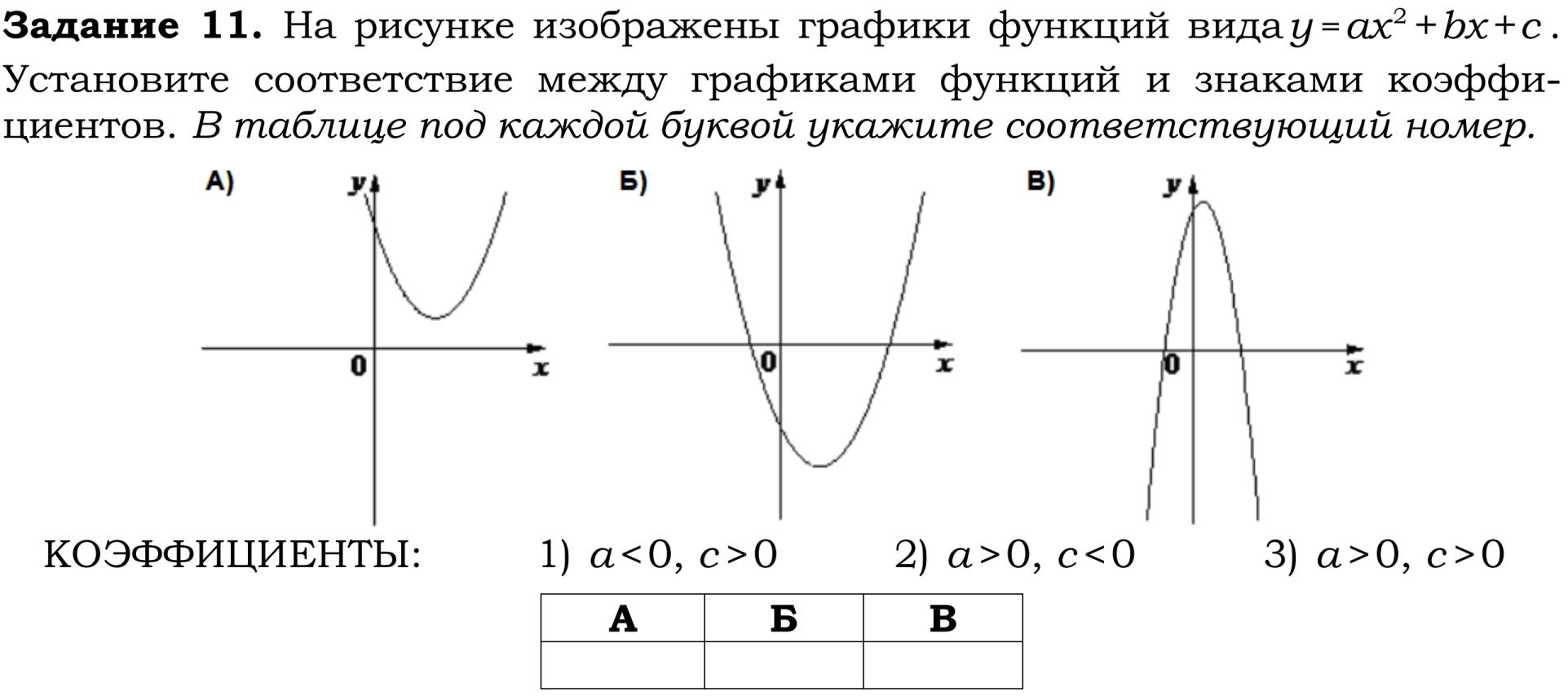 Прототипы задания №11
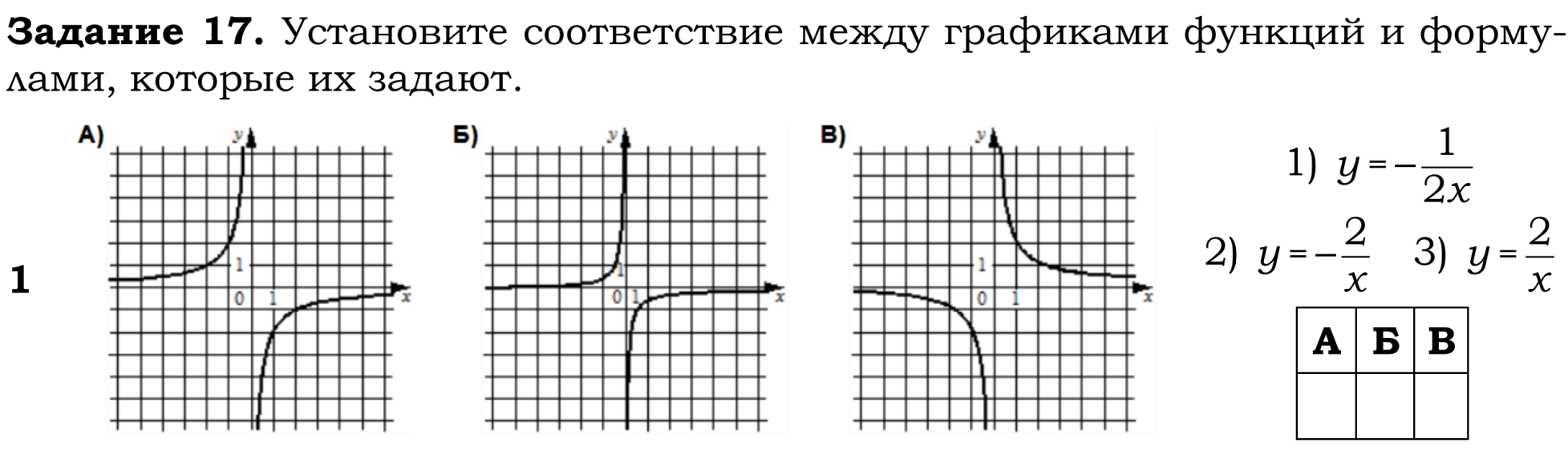 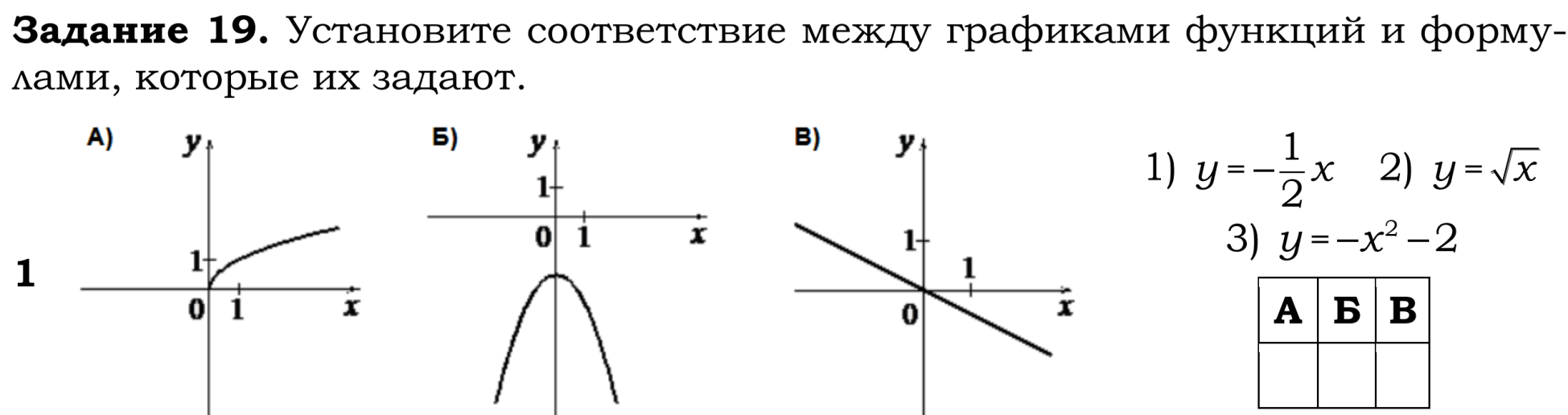 Задание №12
Задание 12 ОГЭ по математике представляет собой задачу на числовые последовательности, в основной своей массе арифметическую и геометрическую прогрессию.
Примеры задания №12
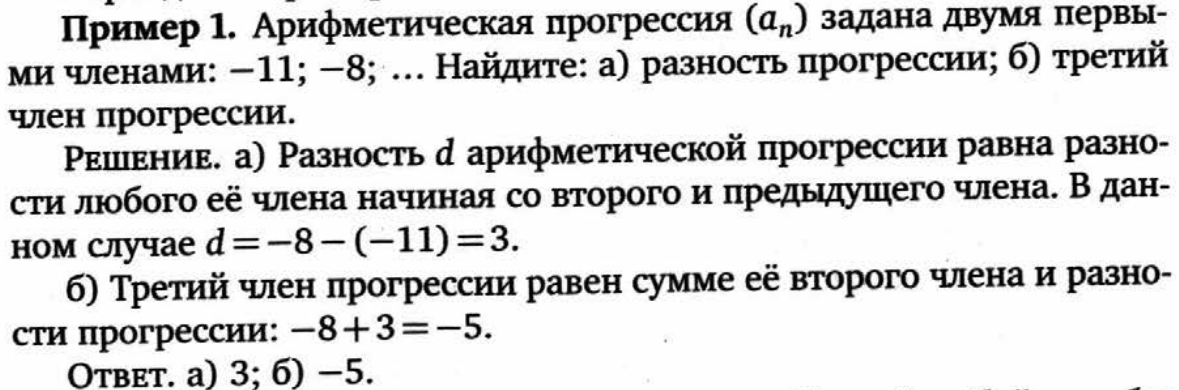 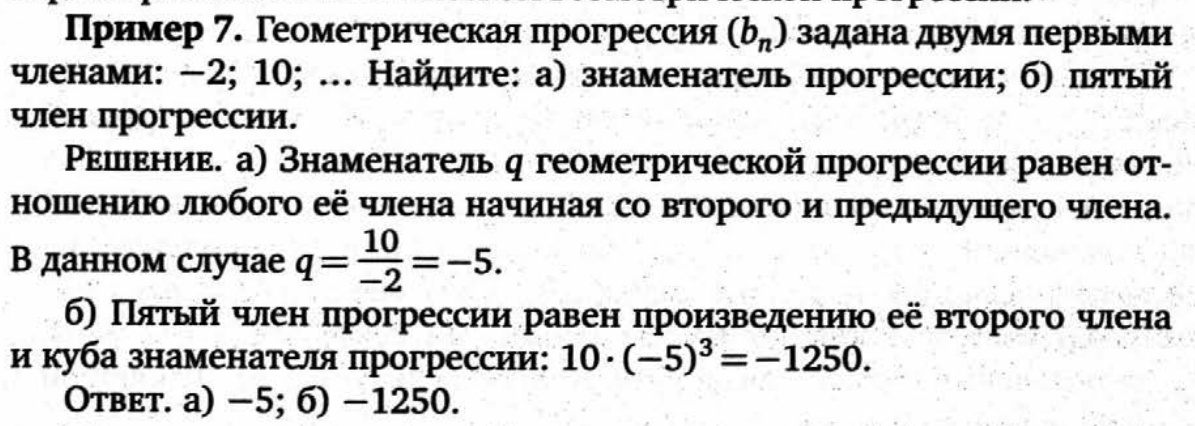 Прототипы задания №12
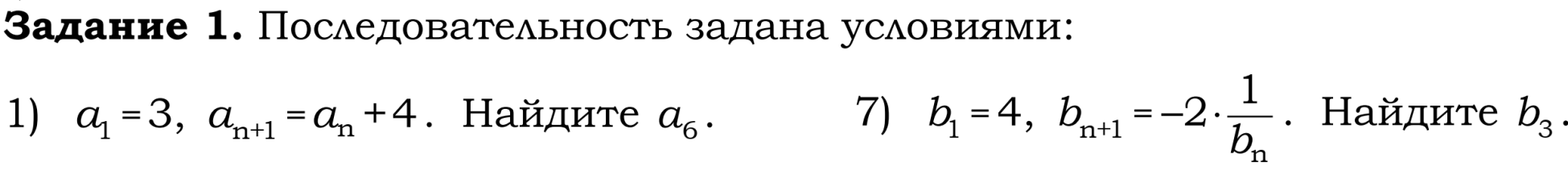 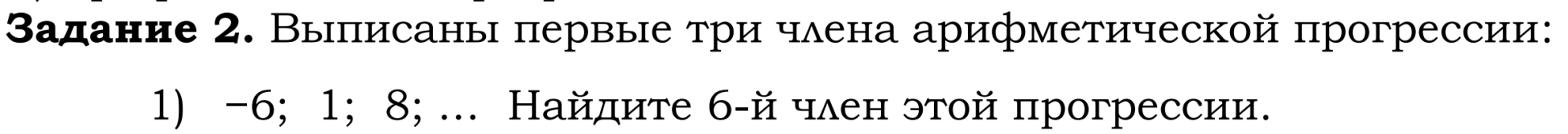 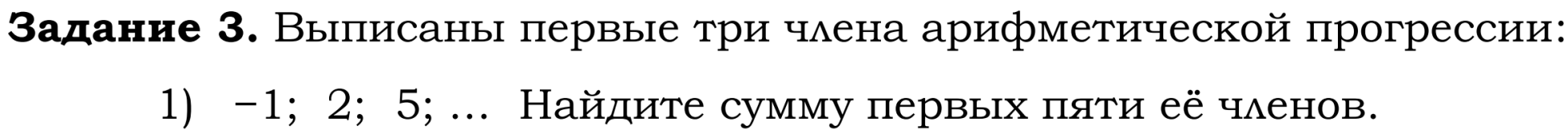 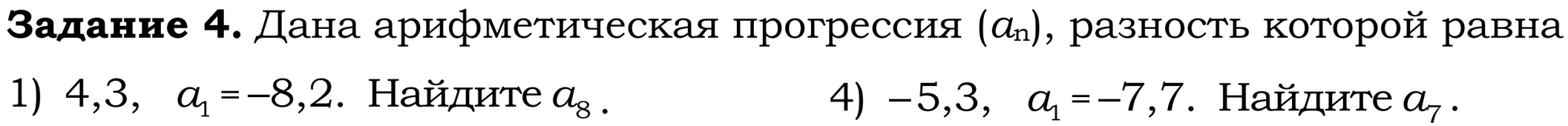 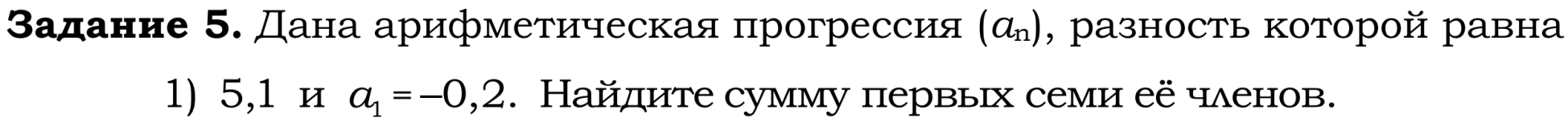 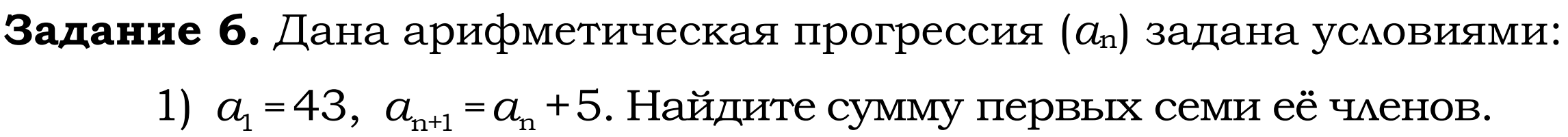 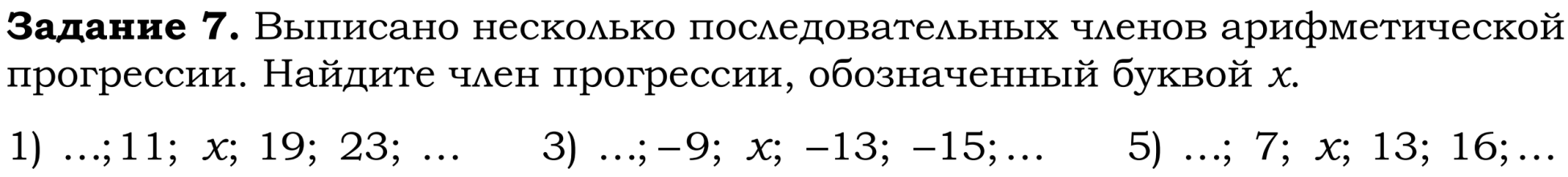 Прототипы задания №12
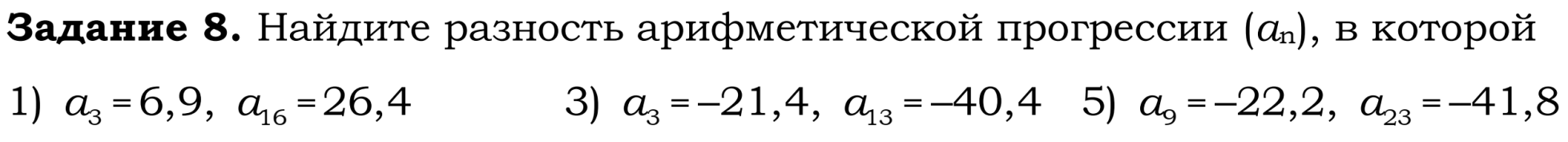 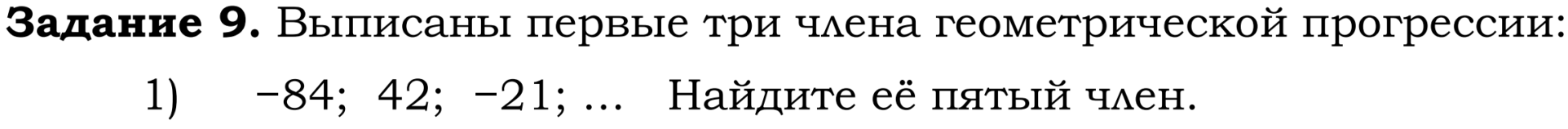 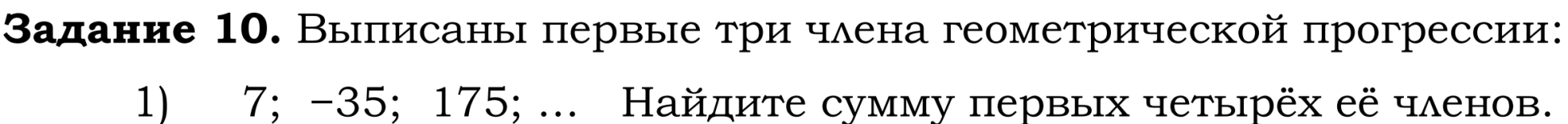 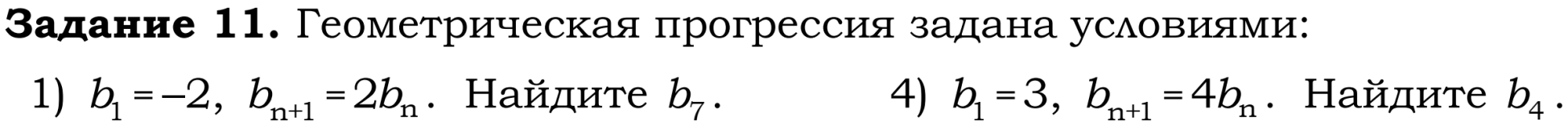 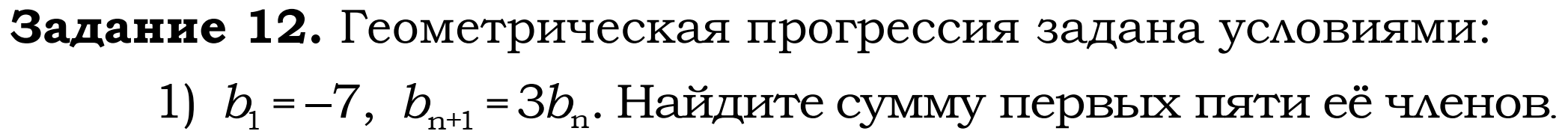 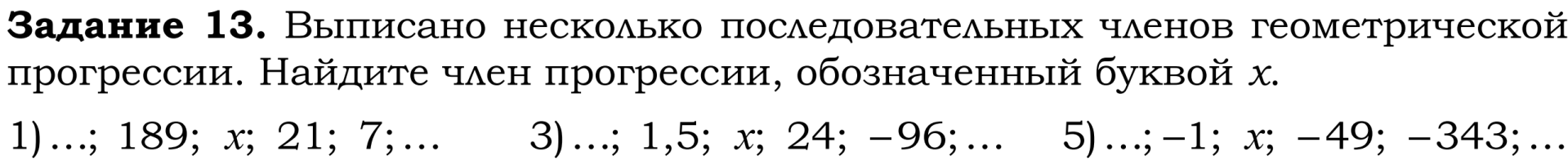 Задание №13
Задание 13 ОГЭ по математике – это задача на преобразование рациональных алгебраических выражений и вычисление их значений. Для её выполнения используются свойства степени и формулы сокращенного умножения.
Примеры задания №13
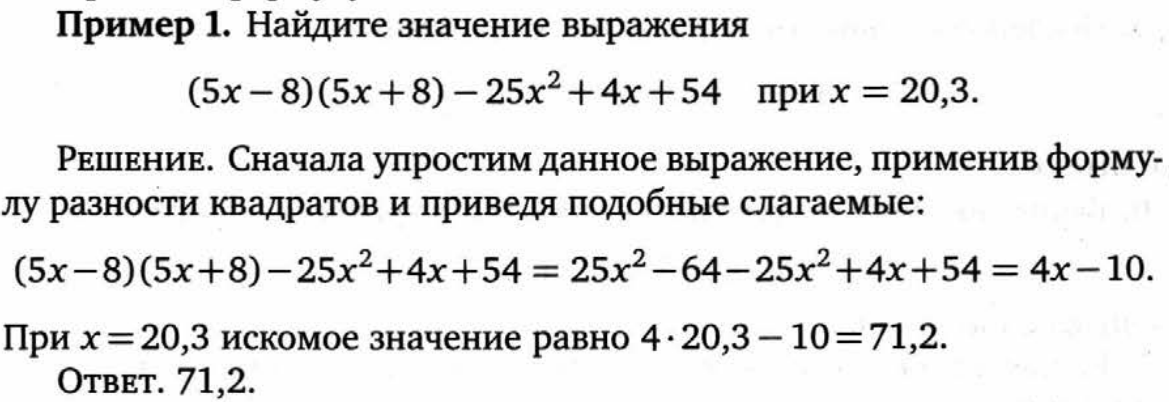 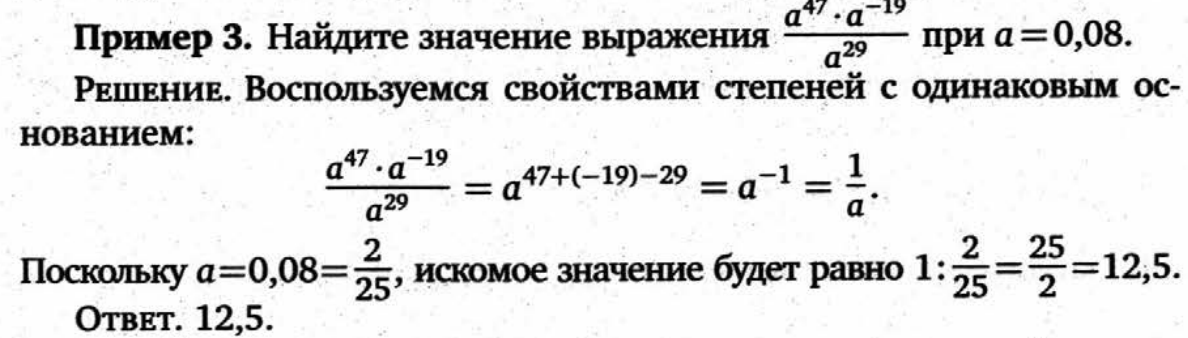 Прототипы задания №13
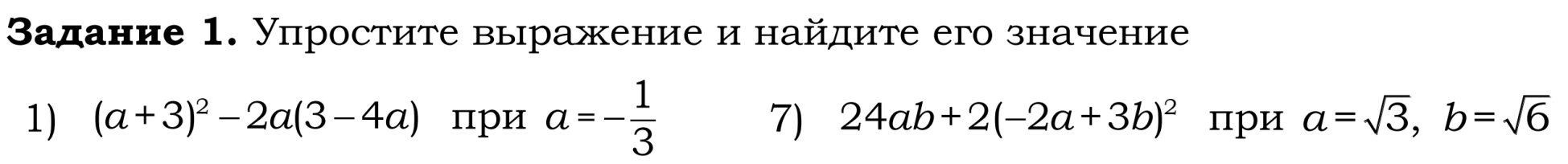 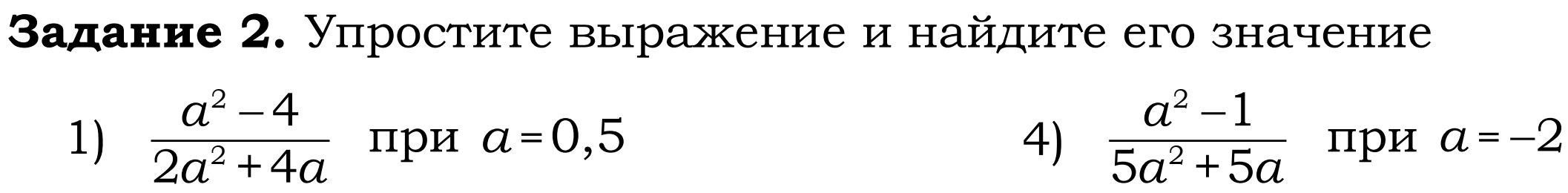 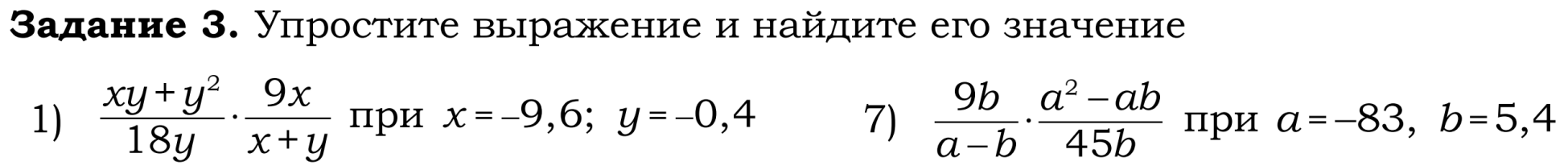 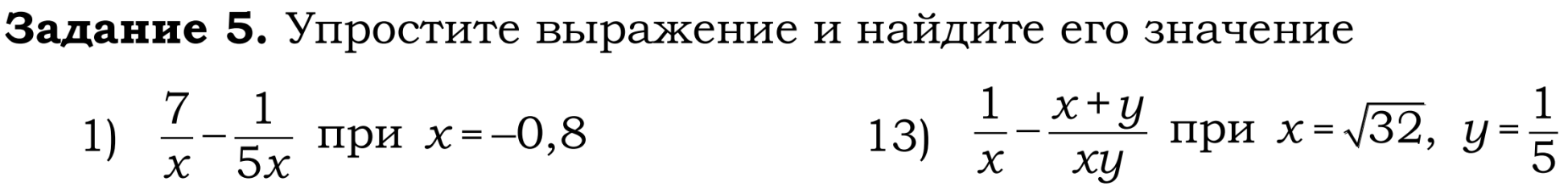 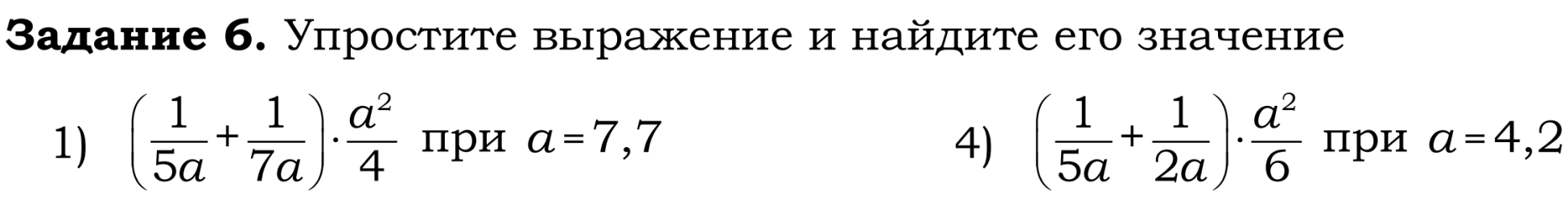 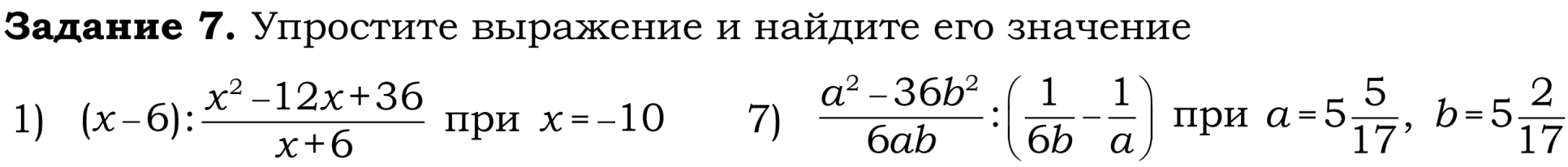 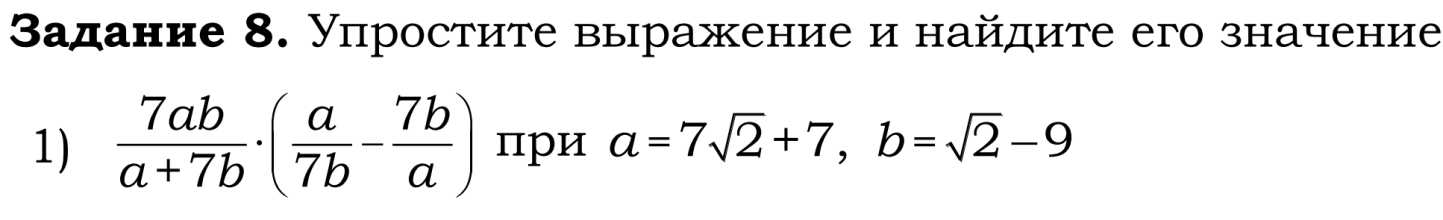 Задание №14
Задание 14 ОГЭ по математике представляет собой задачу на нахождение значения некоторой величины по данной формуле. Как правило в такой задаче дается формула из какой либо области знаний и известны значения всех величин за исключением одной. Требуется найти значение именно этой величины.
Прототипы задания №14
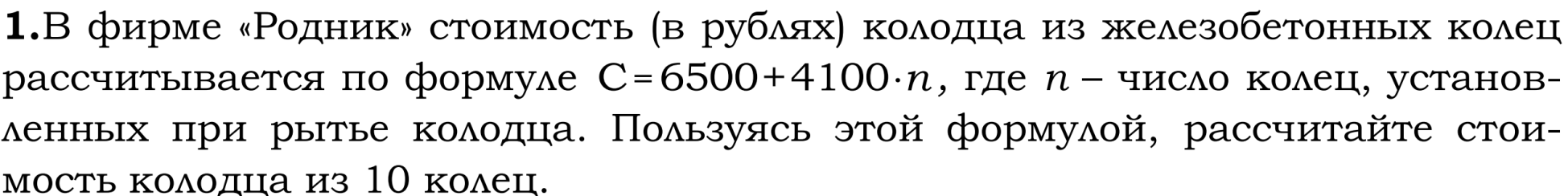 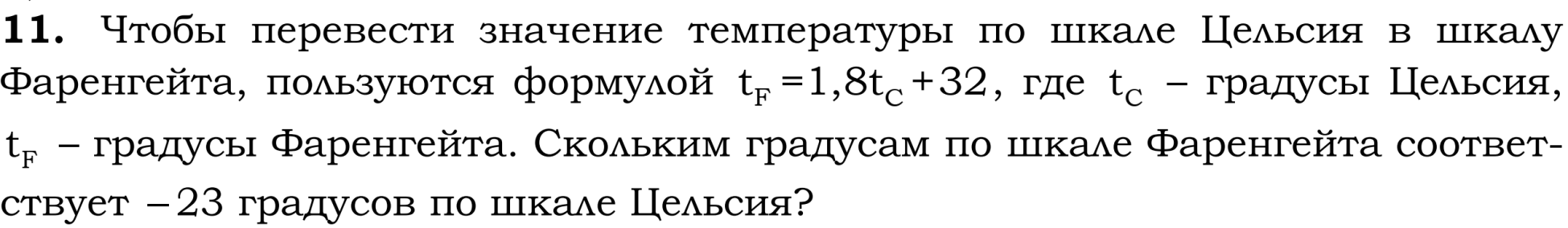 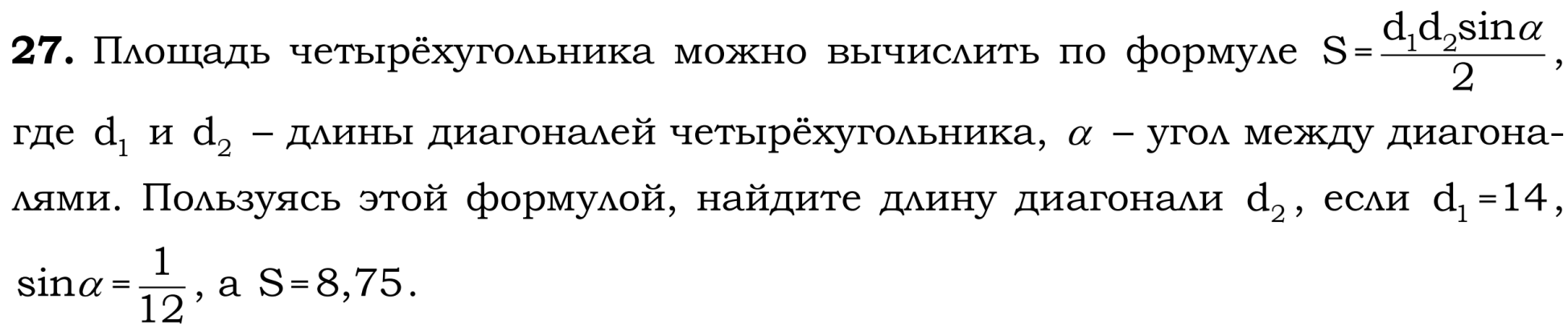 Задание №15
Задание 15 ОГЭ по математике представляет собой линейное или квадратное неравенство либо систему простейших линейных неравенств.
Примеры задания №15
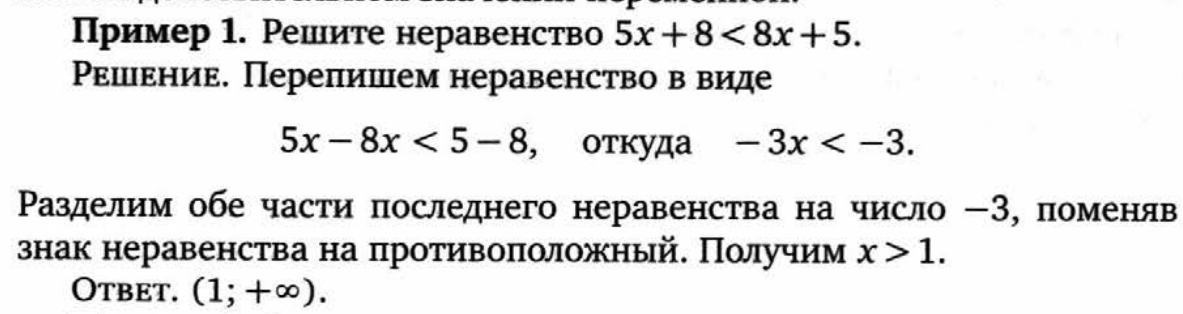 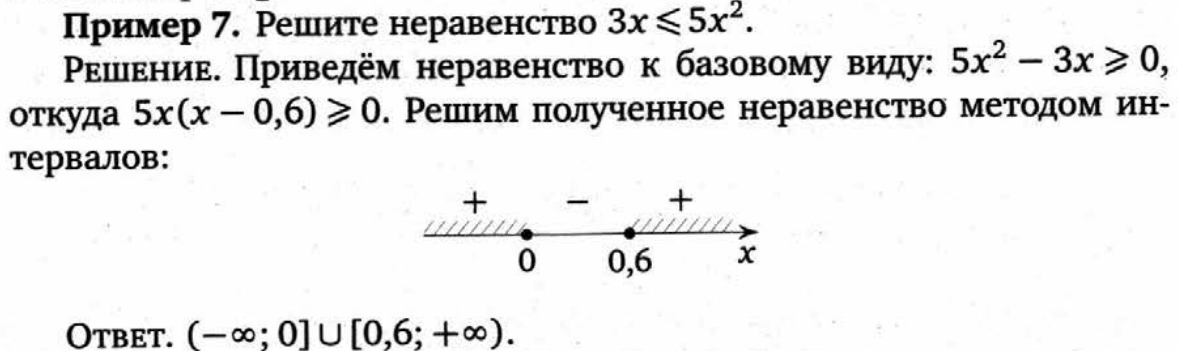 Прототипы задания №15
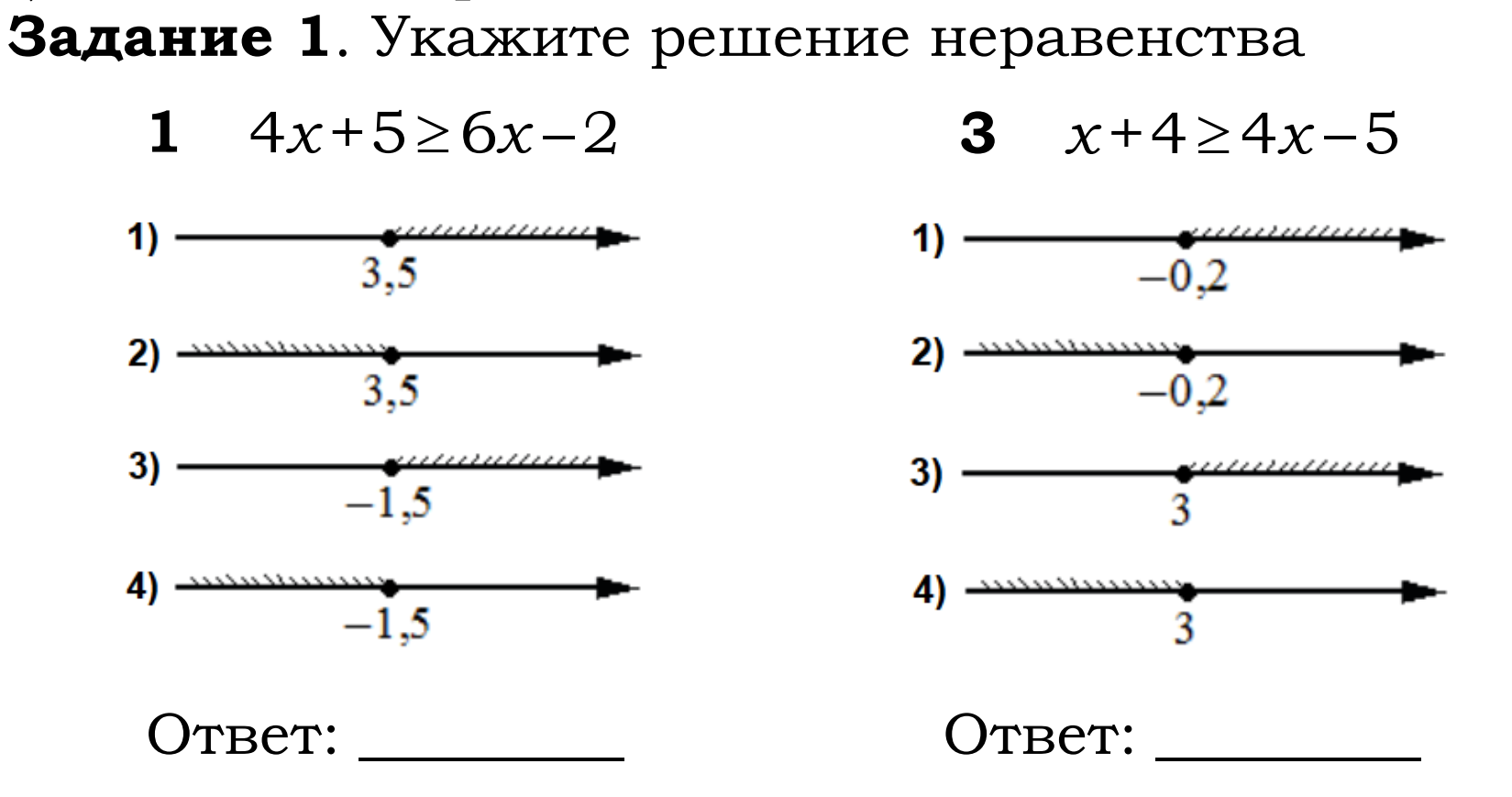 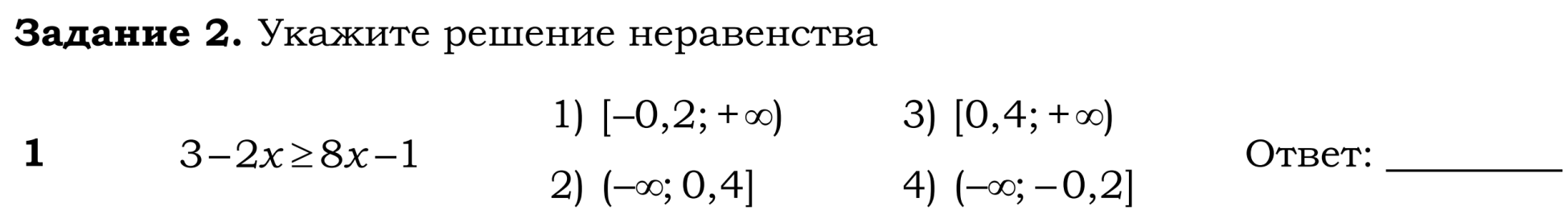 Прототипы задания №15
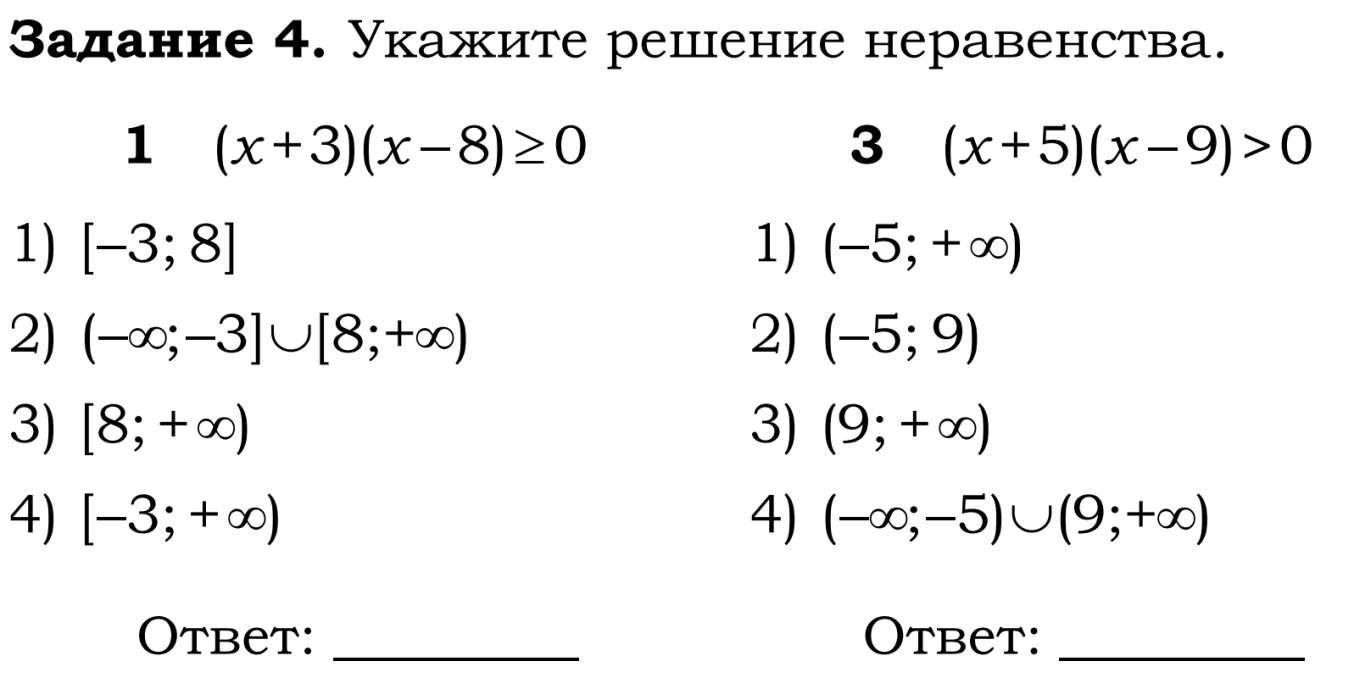 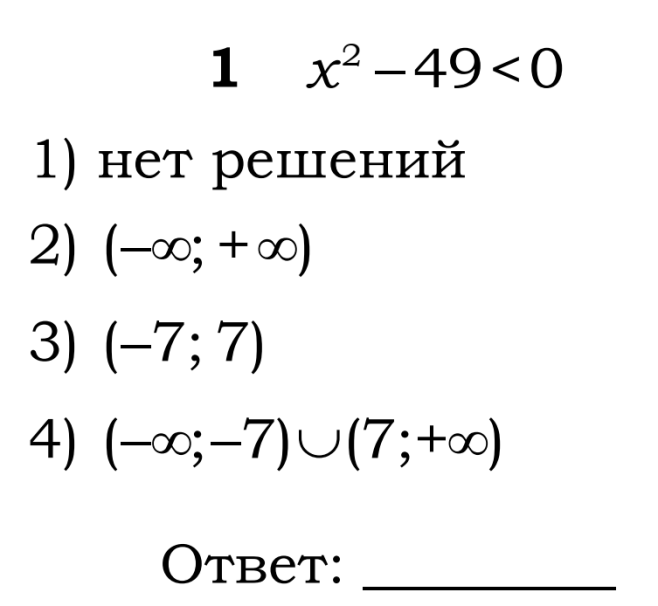 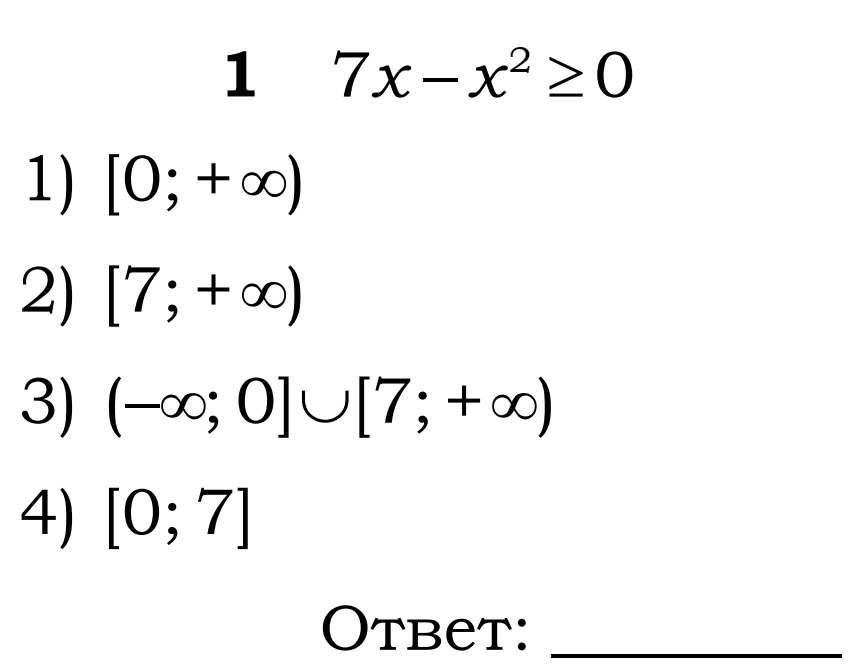 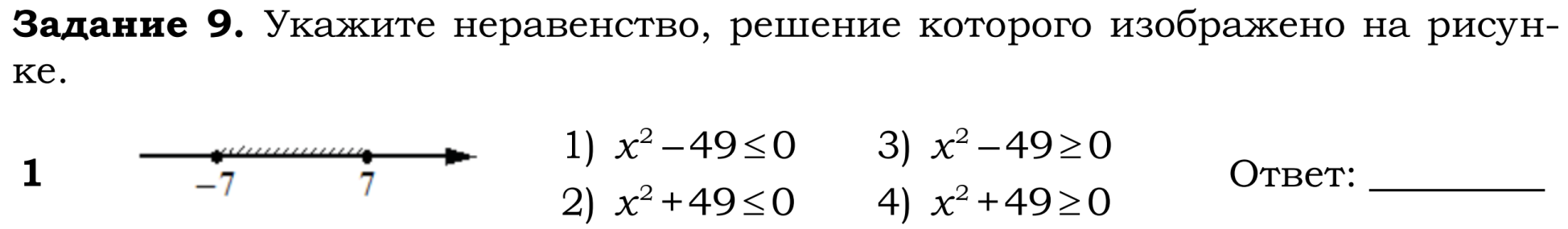 Прототипы задания №15
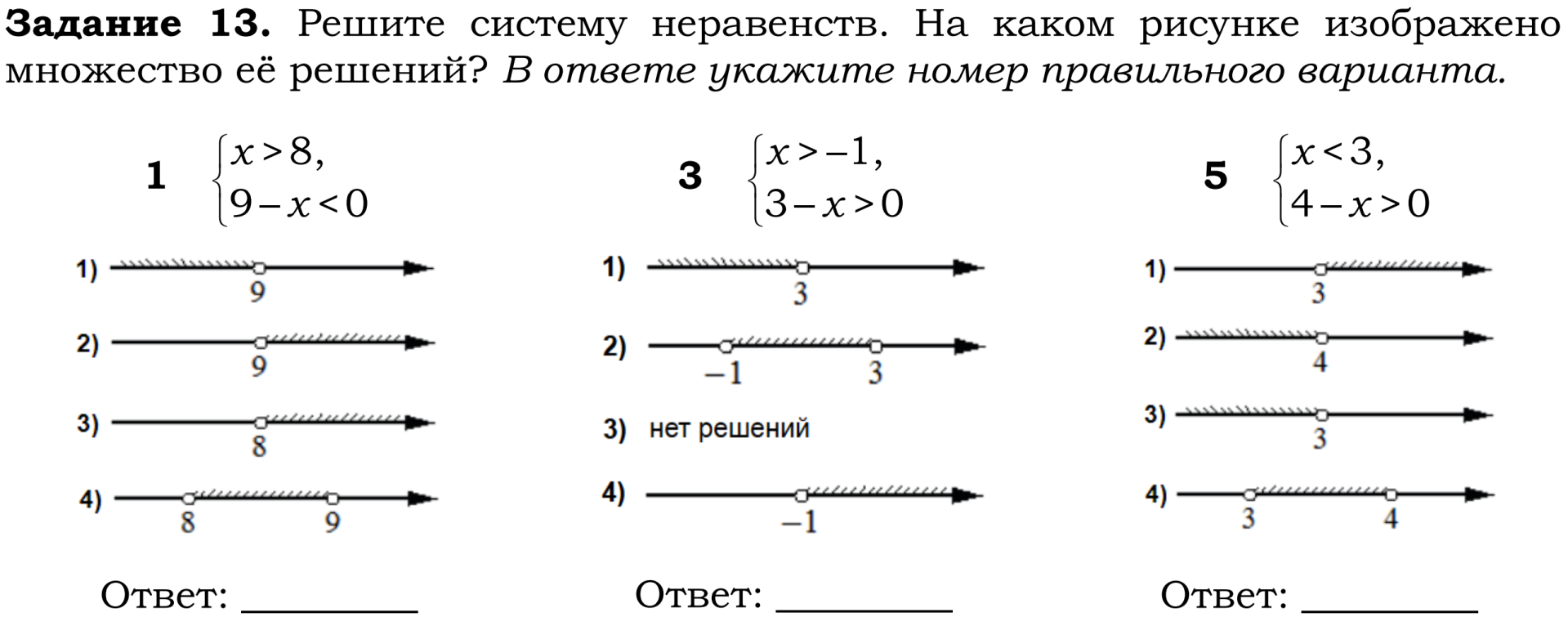 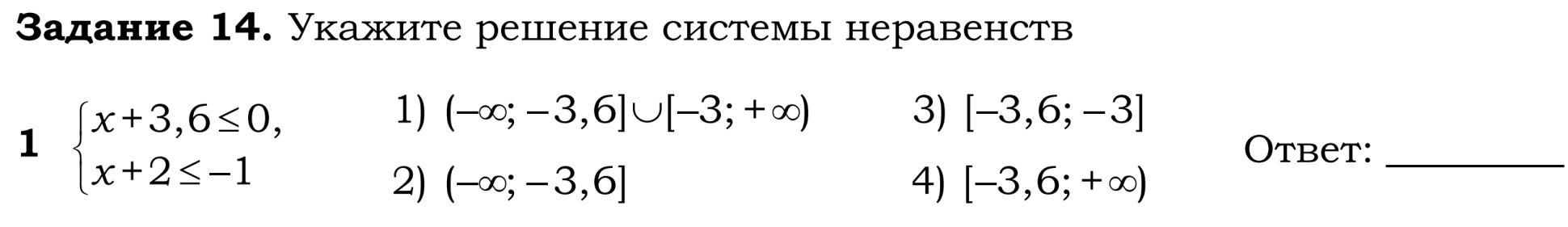